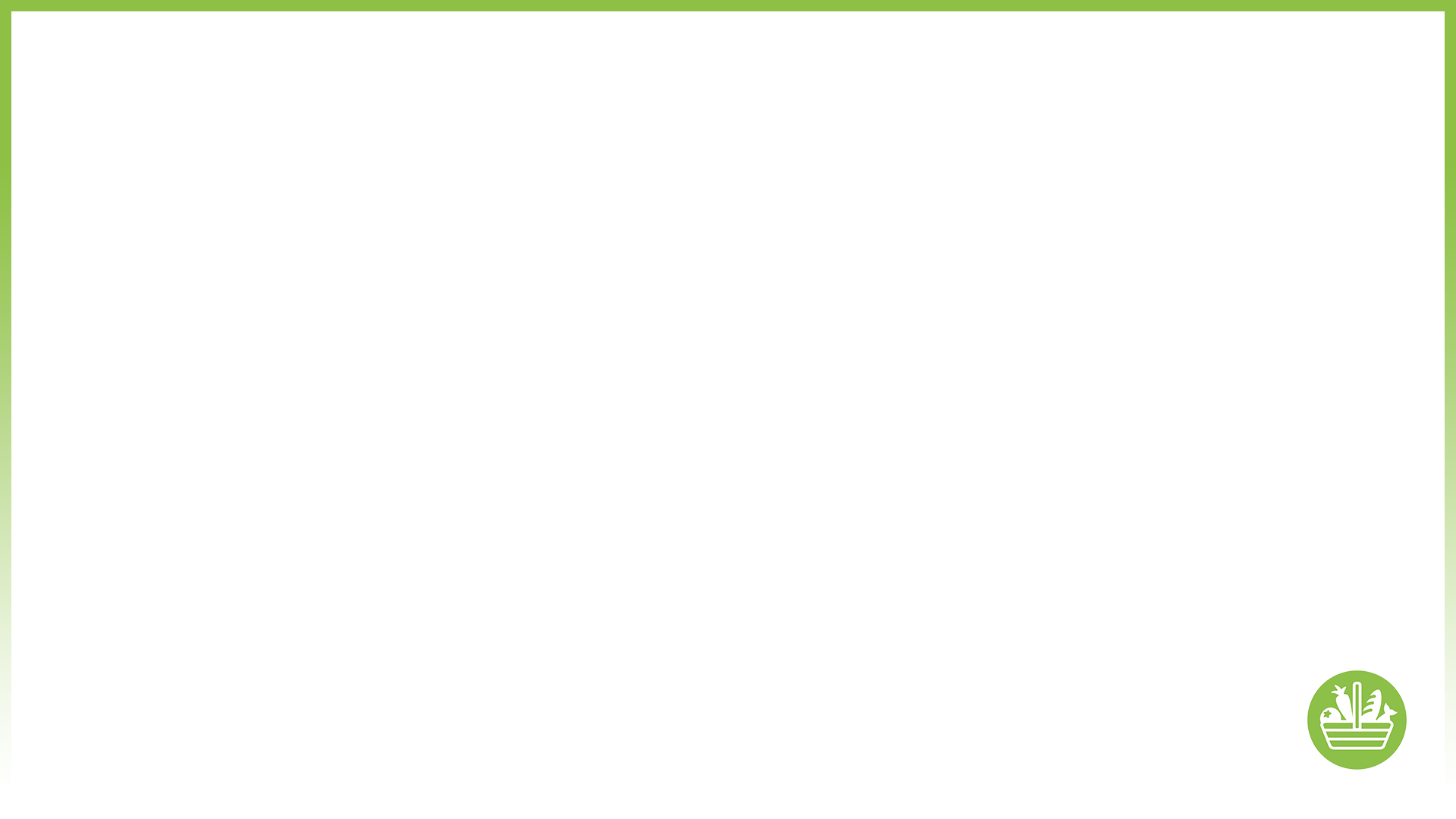 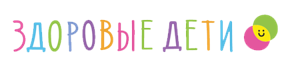 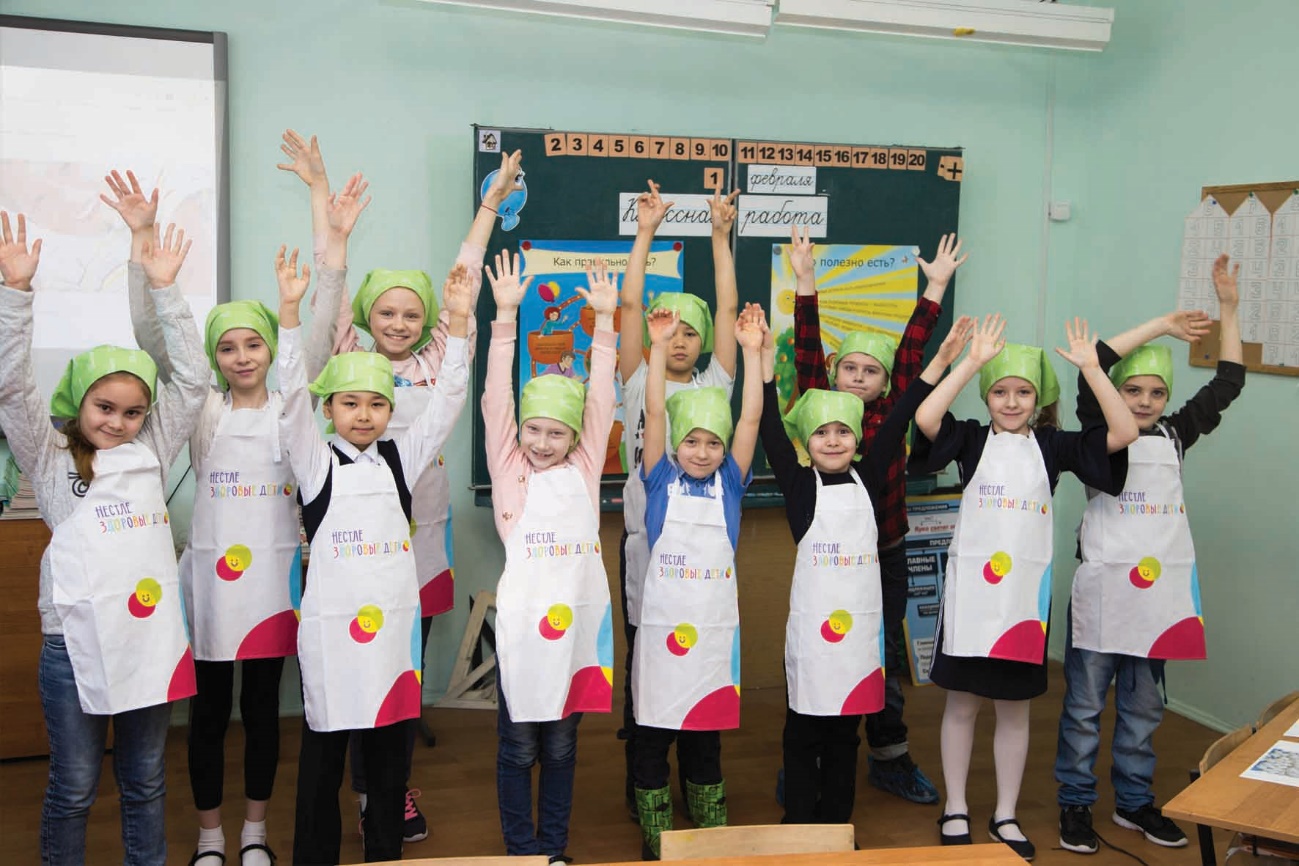 Программа внеурочной деятельности  
«Разговор о правильном питании»
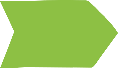 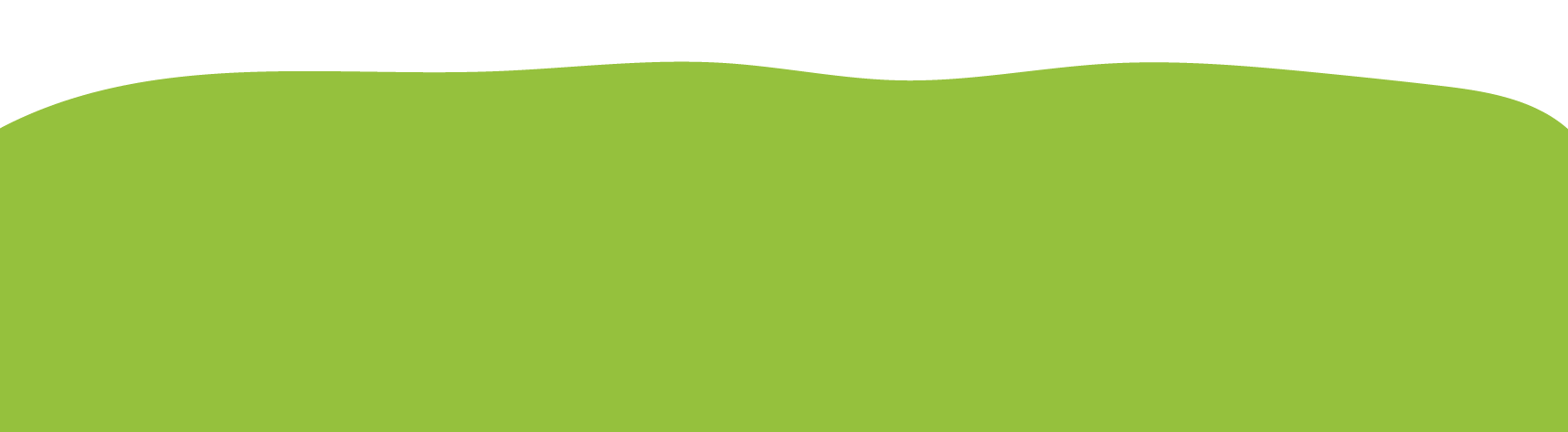 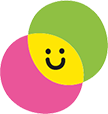 Программа «Разговор о правильном питании» 
для чего и для кого?
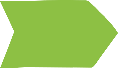 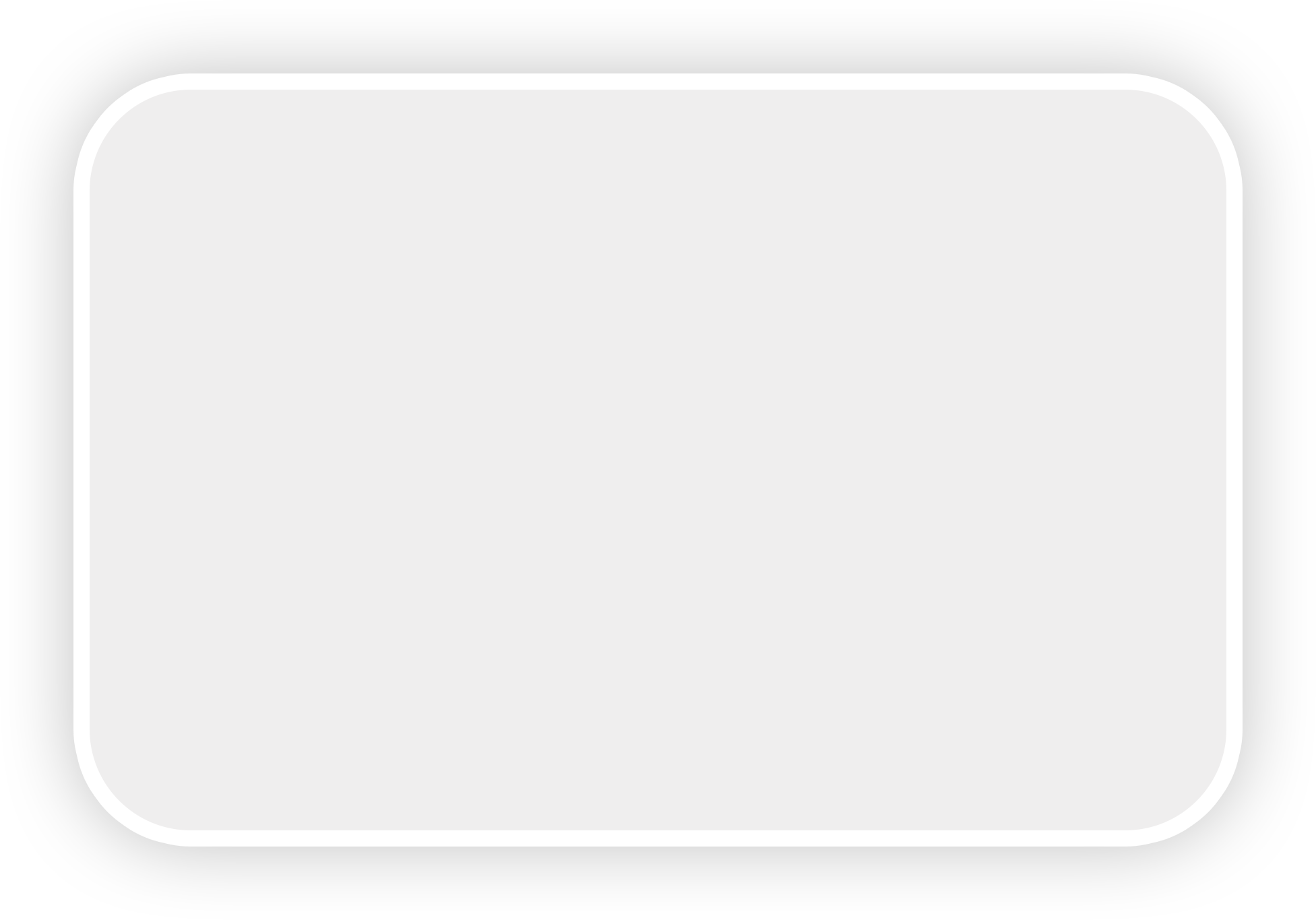 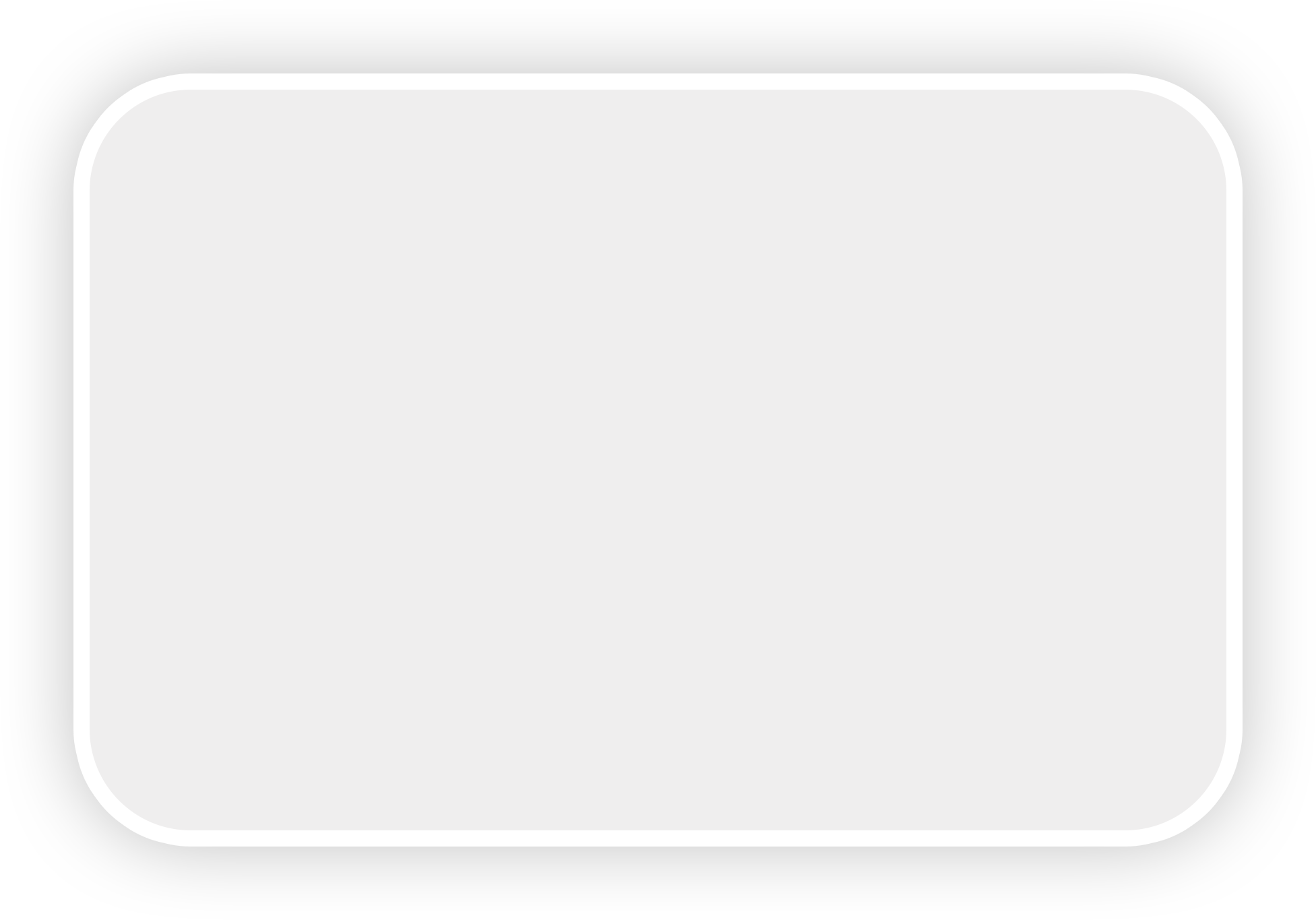 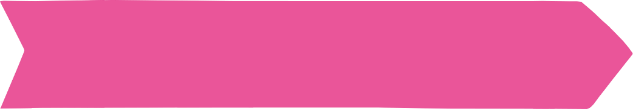 Цель программы:
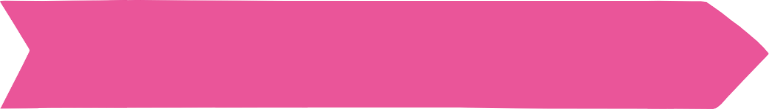 Ожидаемые результаты:
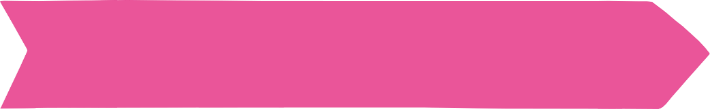 Основные участники:
Устойчивые навыки правильного питания 
(соблюдение режима питания, выбор полезных 
продуктов, соблюдение правил гигиены и т.д.) 

Социально бытовые навыки, связанные 
с приготовлением пищи, выборе продуктов 
в магазине, поведением за столом и т.д. 

Готовность соблюдать правила 
здорового образа жизни
формирование основ культуры питания 
      и здорового образа жизни
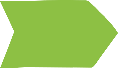 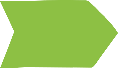 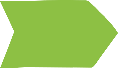 дети и подростки 6-13 лет и их семьи
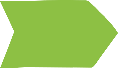 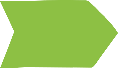 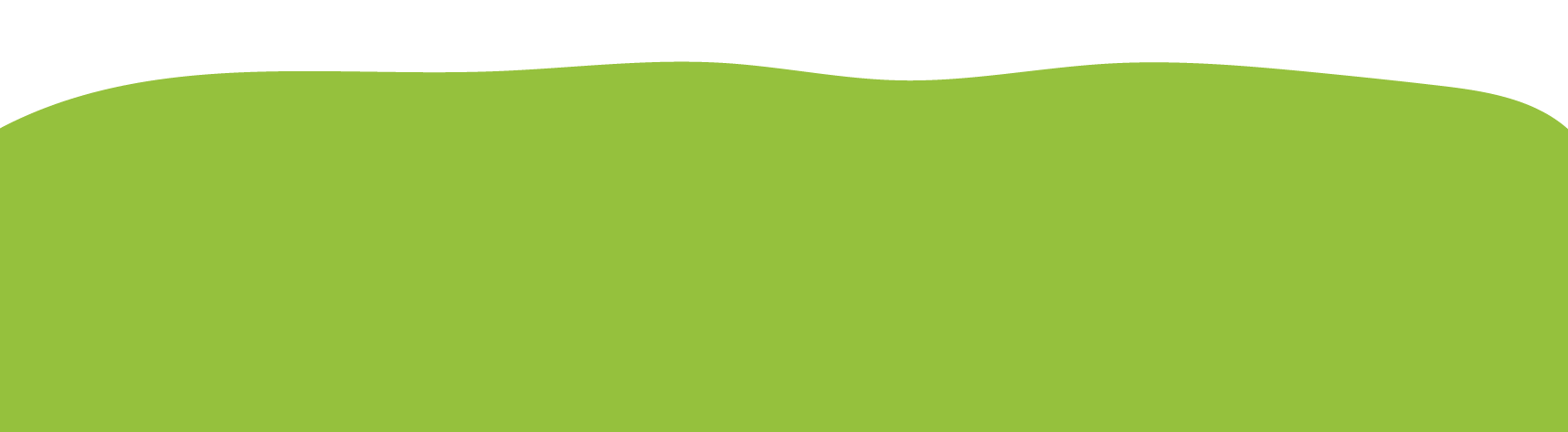 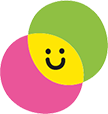 Программа «Разговор о правильном питании» в цифрах
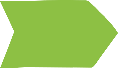 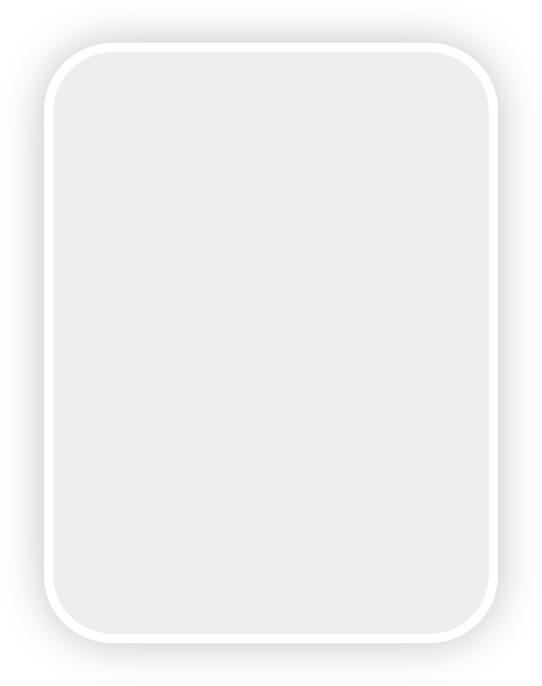 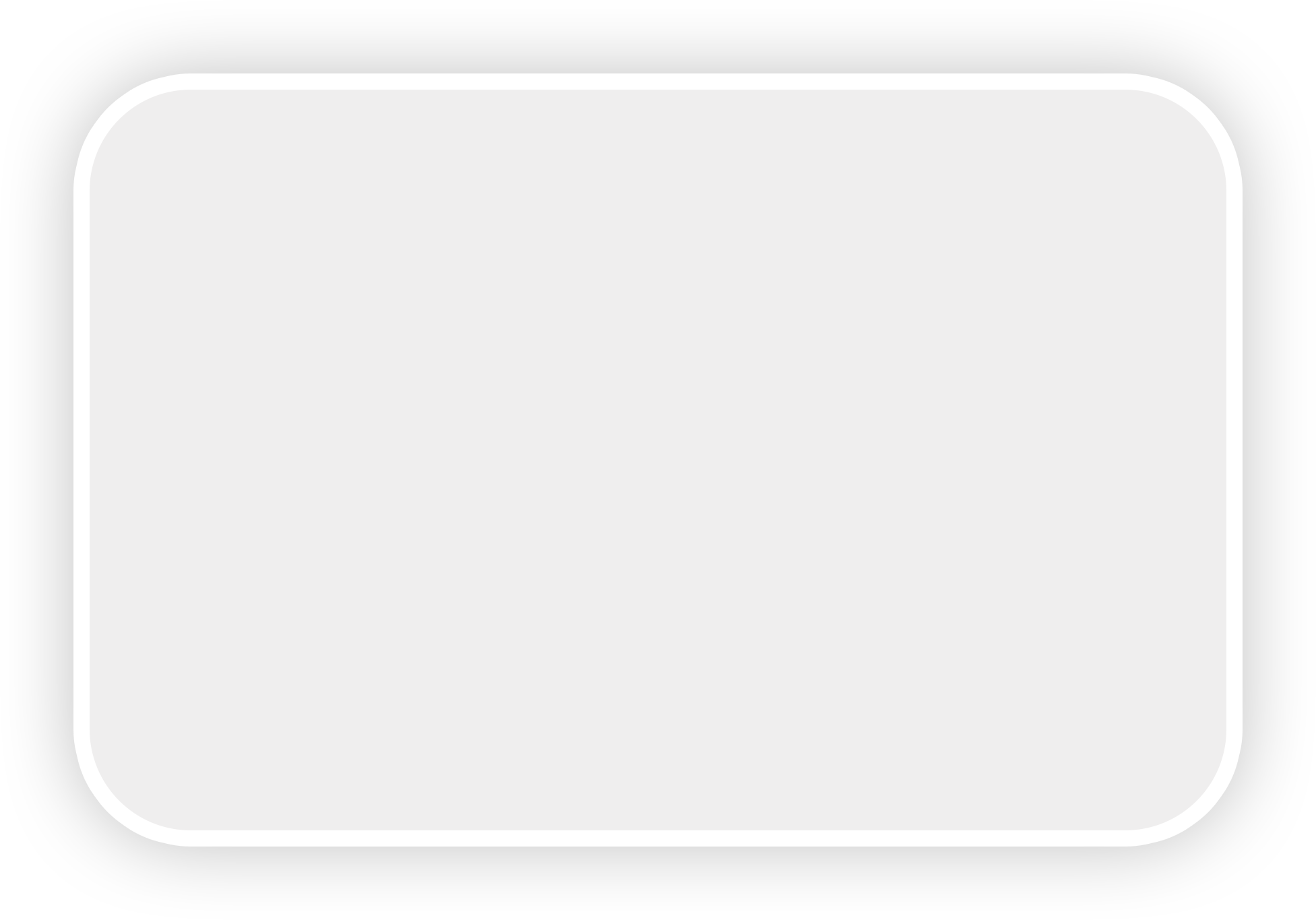 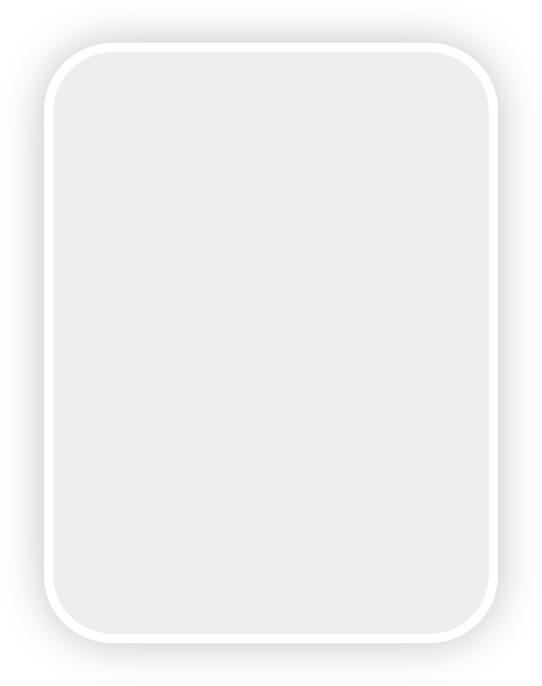 Участвует 
60 регионов, 
более 1,5 млн. детей
ежегодно
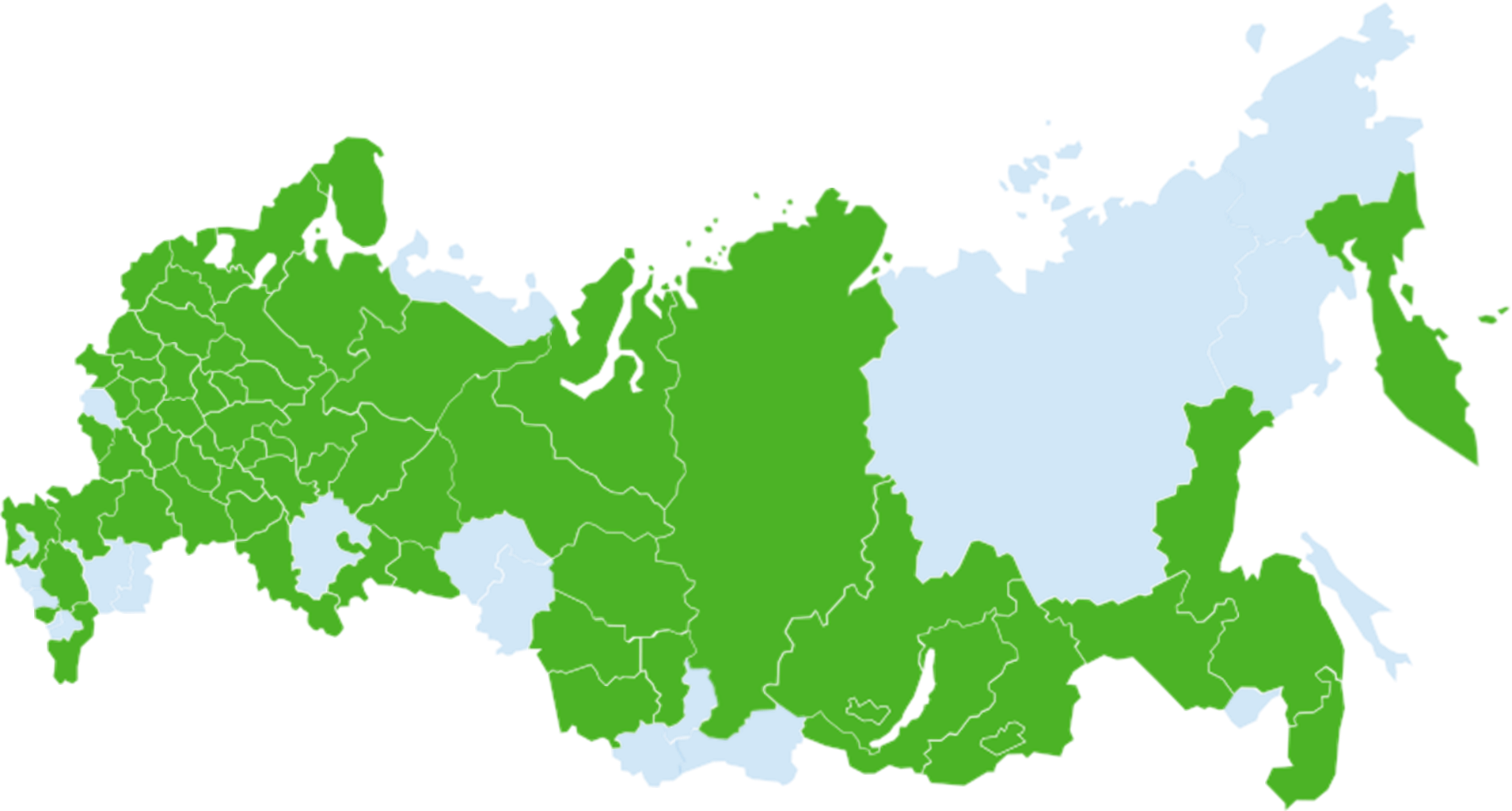 Разработана в
Институте возрастной 
физиологии РАО
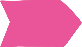 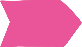 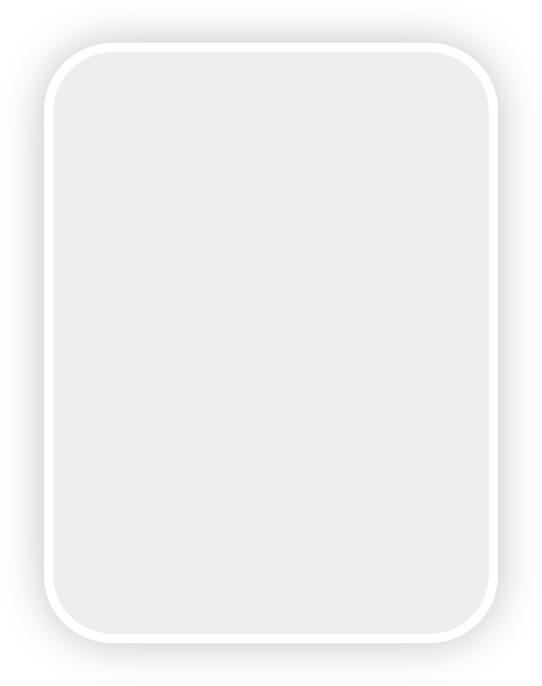 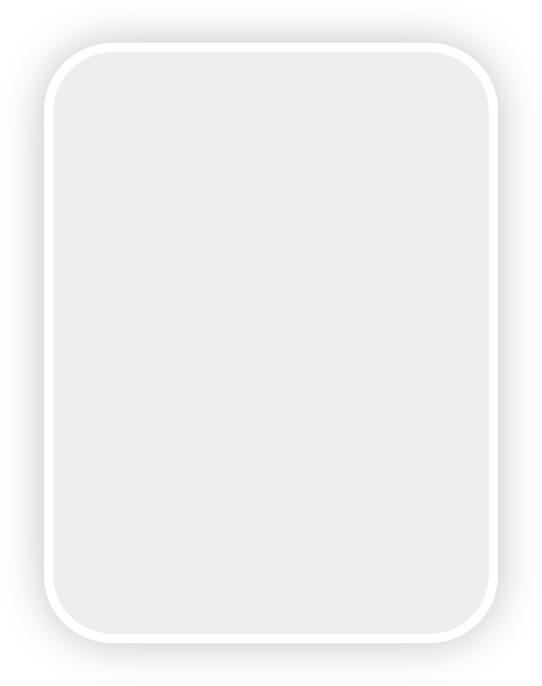 Всего
с программой 
познакомилось 
более 9 млн. детей
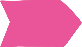 Внедряется 
с 1999 года
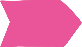 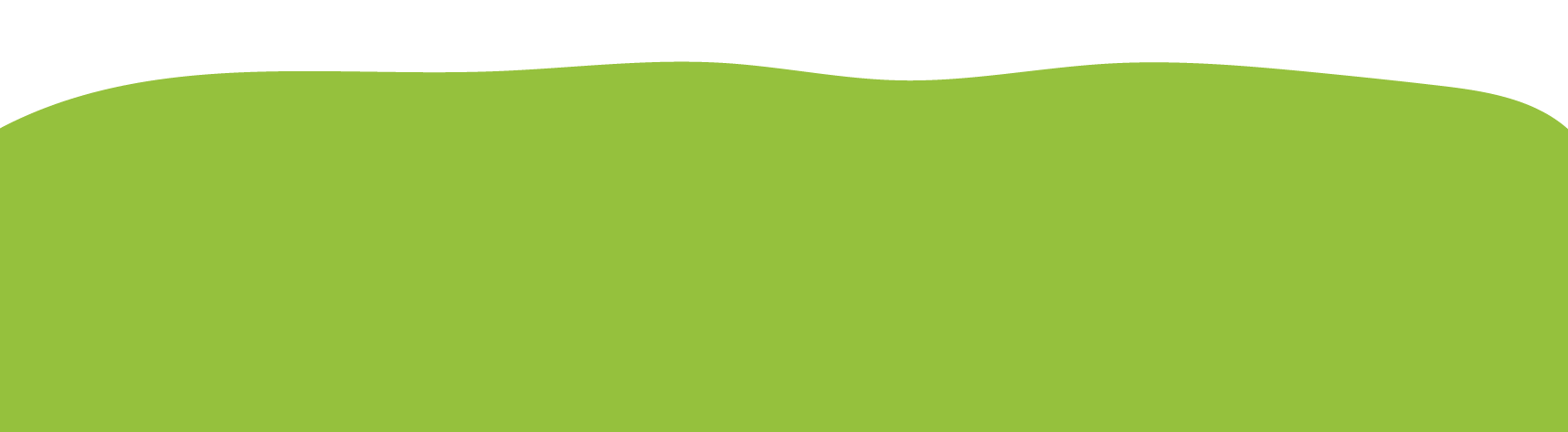 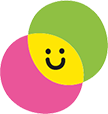 Структура программы «Разговор о правильном питании»
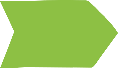 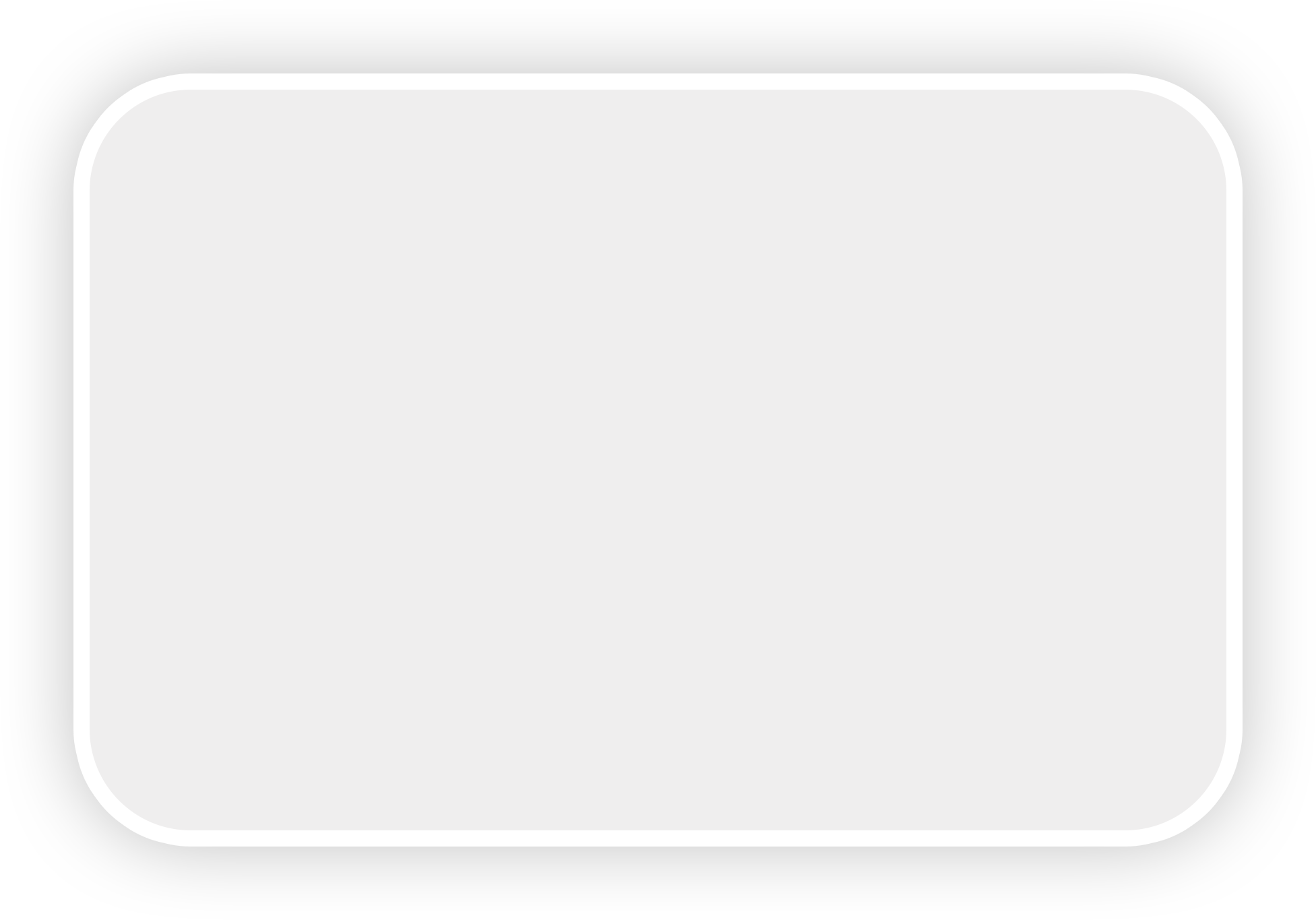 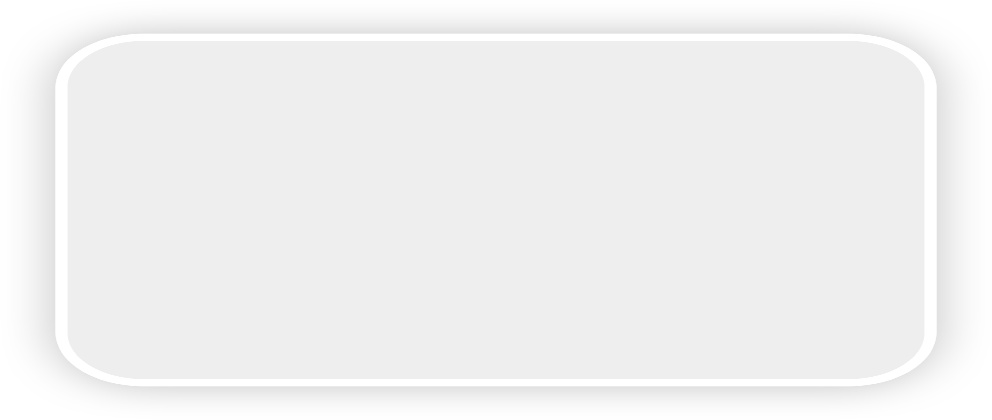 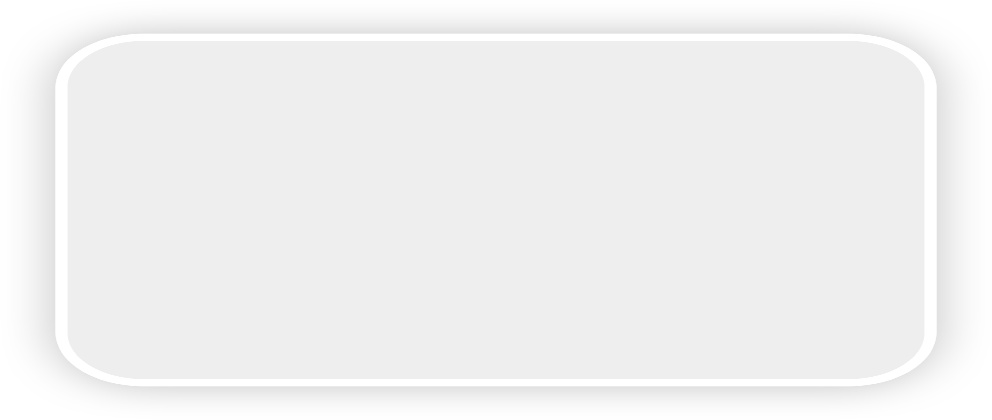 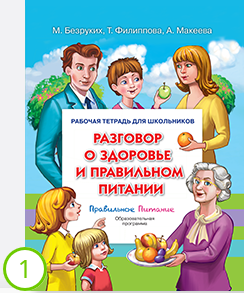 Продолжительность курса
 
3 года
34 часа ежегодно
1
модуль
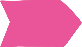 6 – 8 лет
«Разговор 
о правильном питании»
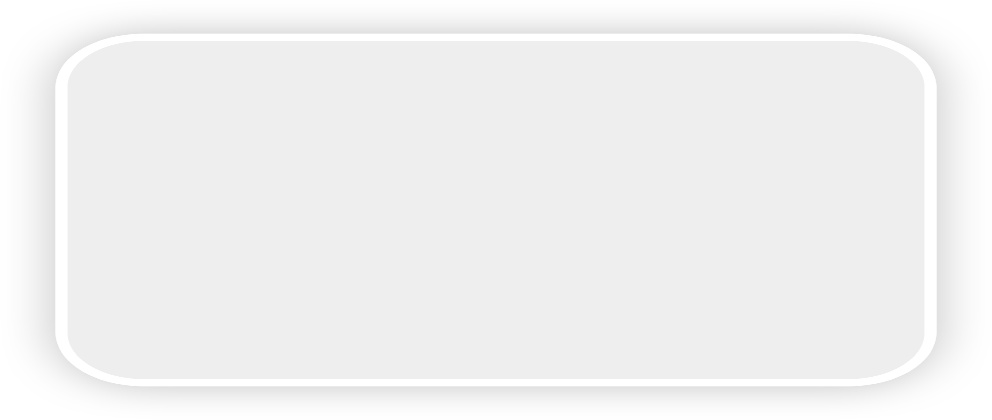 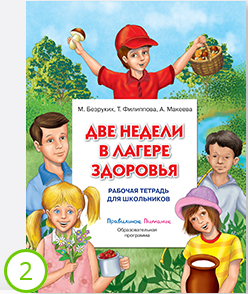 9 – 11 лет
2
модуль
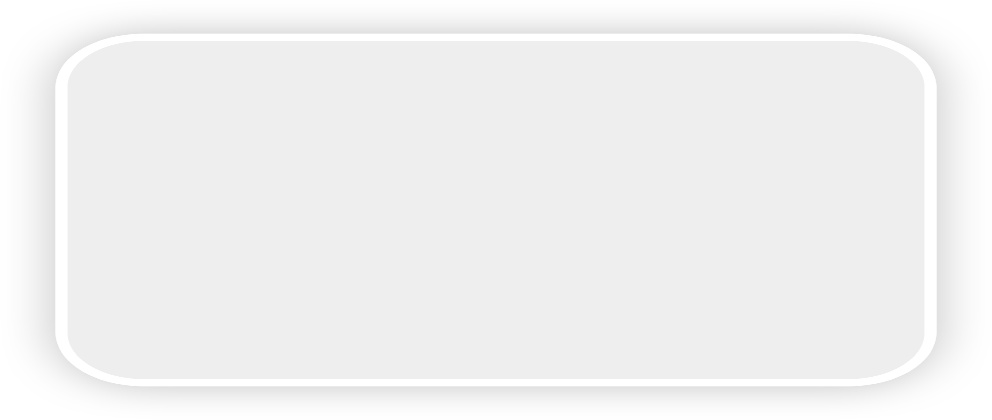 «Две недели 
в лагере здоровья»
Основная форма 
реализации – 

внеурочная деятельность
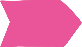 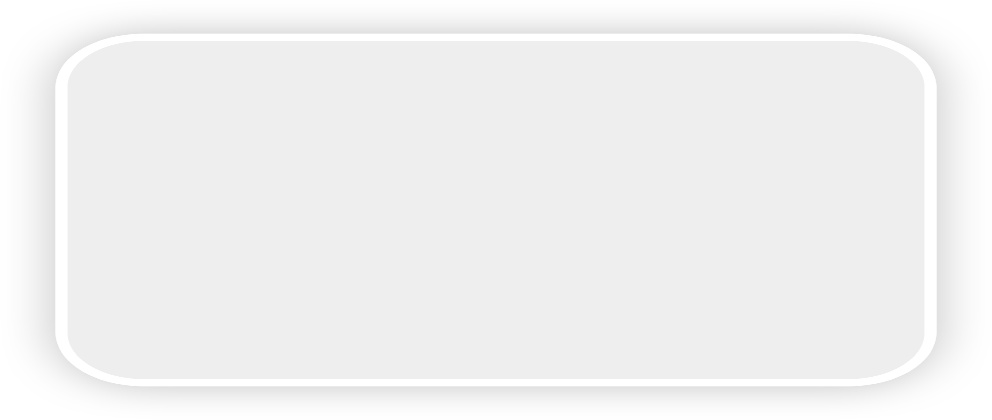 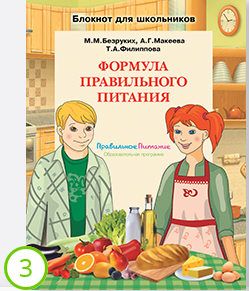 3 
модуль
12 – 13 лет
«Формула правильного питания»
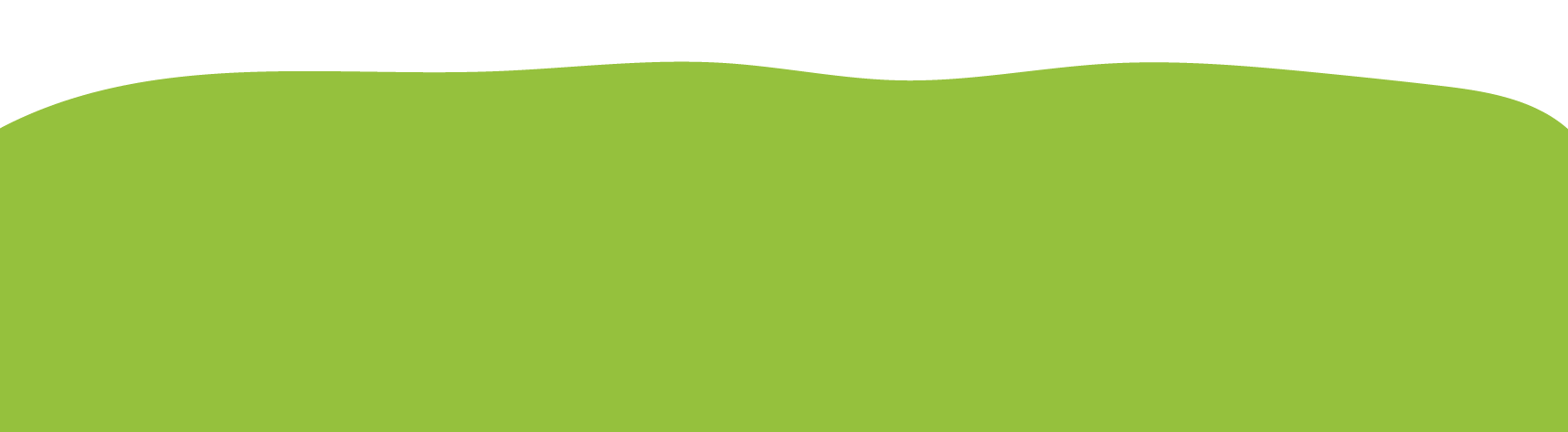 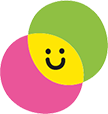 Методический инструмент программы
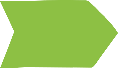 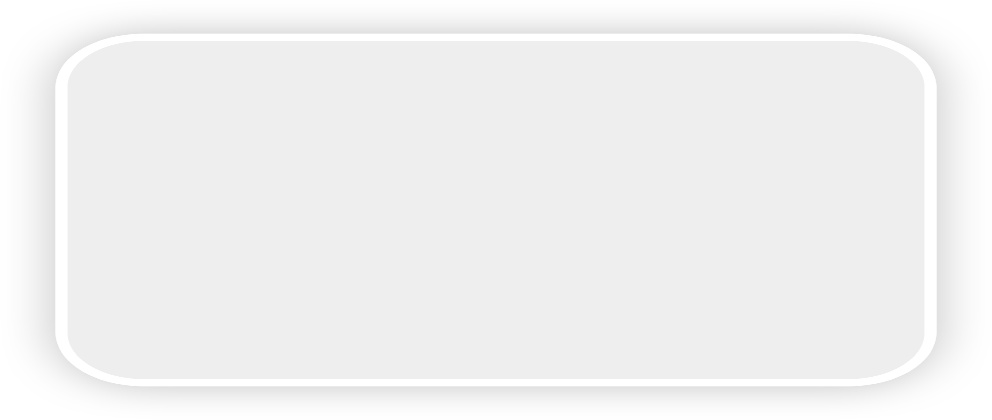 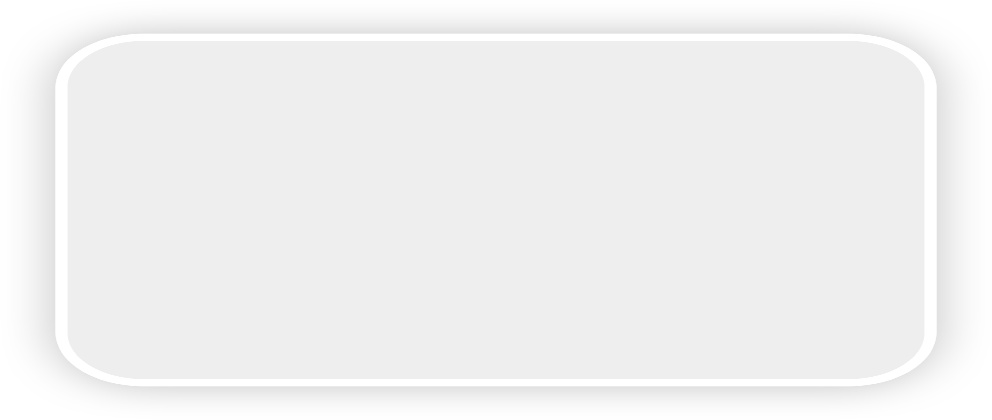 Рабочая тетрадь «Разговор о 
    здоровье и правильном питании»
    Методическое пособие
    Комплект плакатов
Рабочая тетрадь «Формула 
     правильного питания»
     Методическое пособие
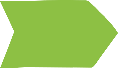 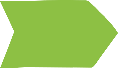 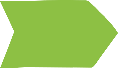 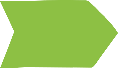 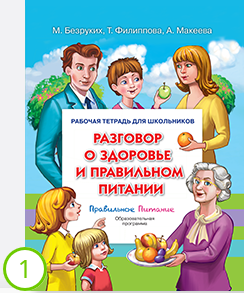 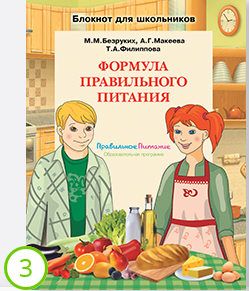 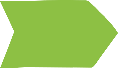 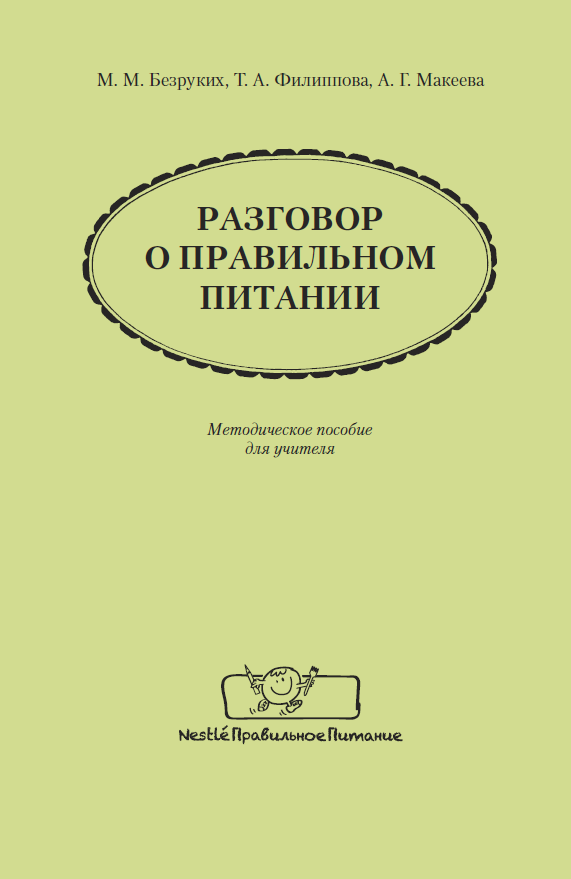 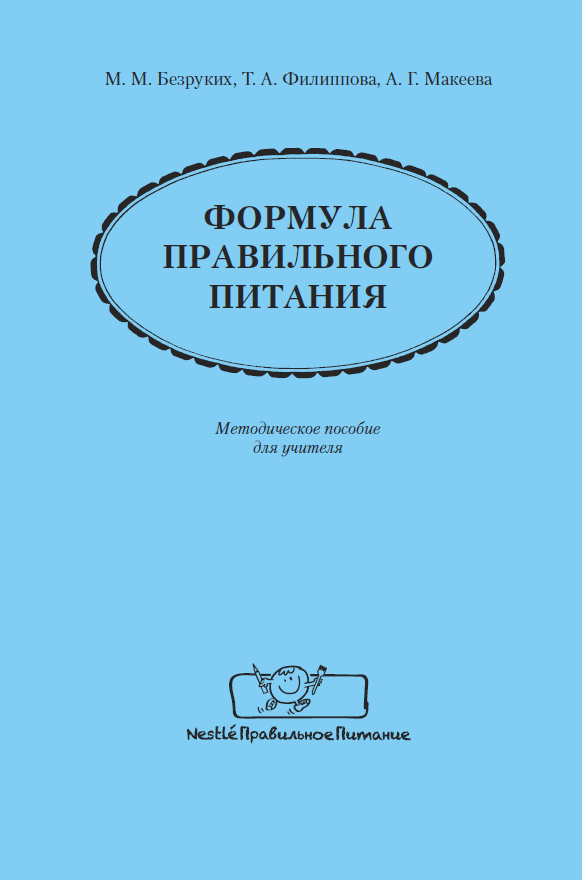 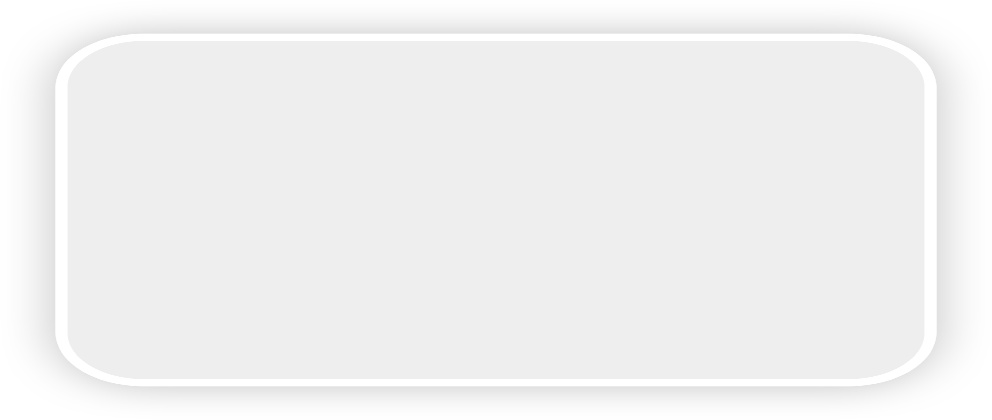 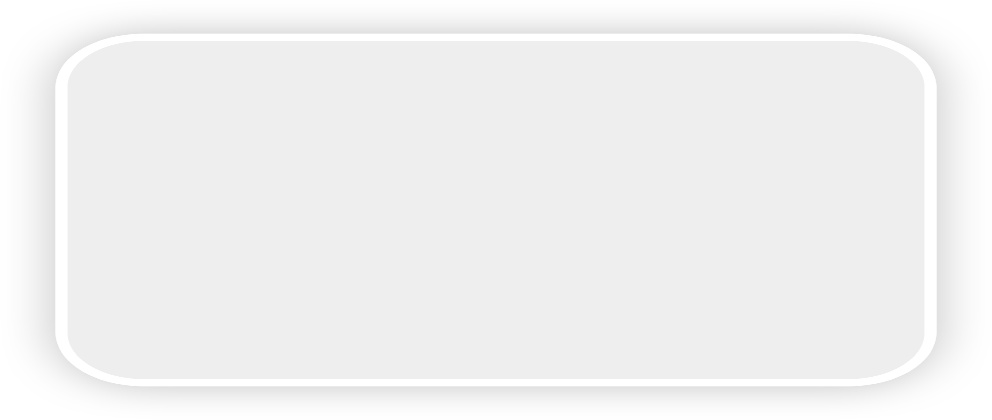 Рабочая тетрадь «Две недели в 
    лагере здоровья»
    Методическое пособие
Цифровая платформа
  www.prav-pit.ru
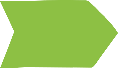 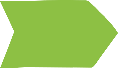 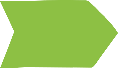 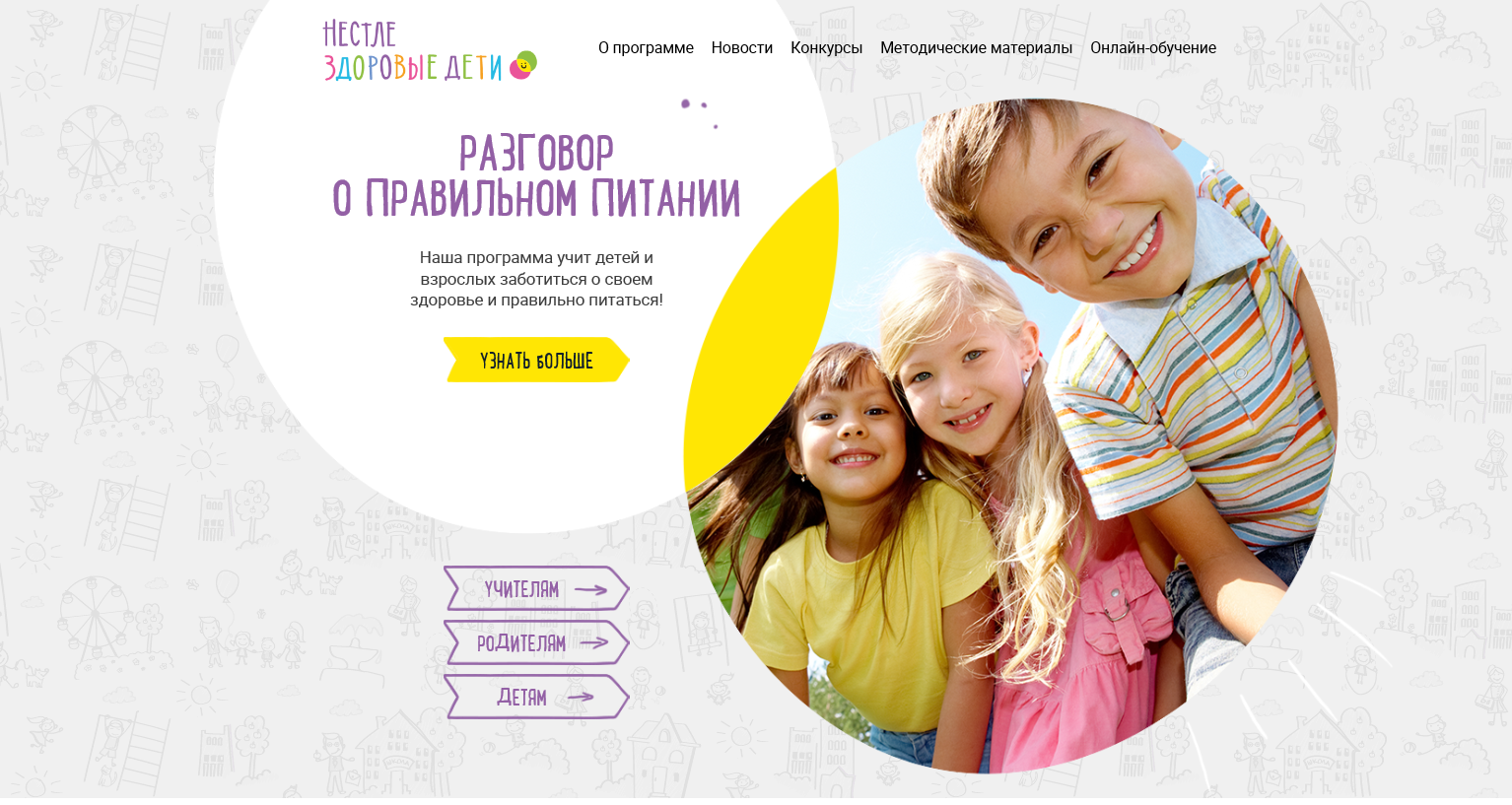 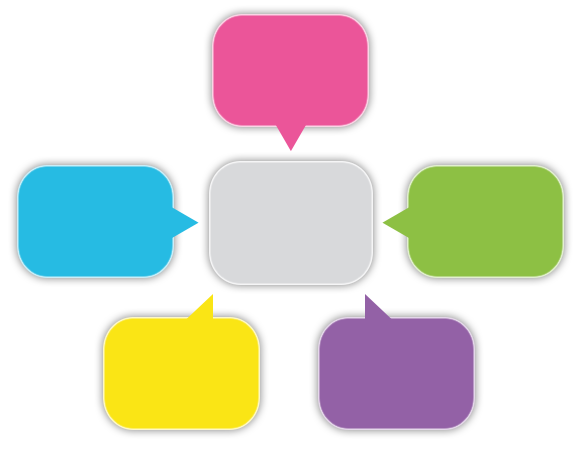 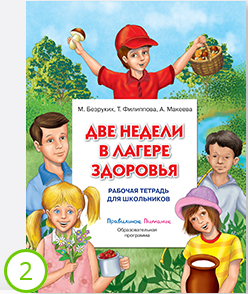 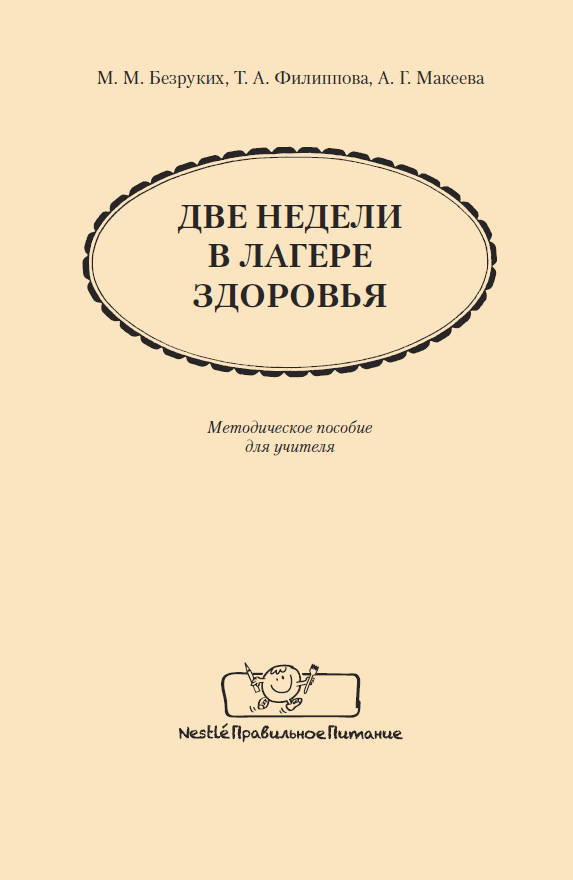 Программа

«Разговор о правильном

питании»
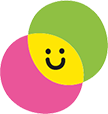 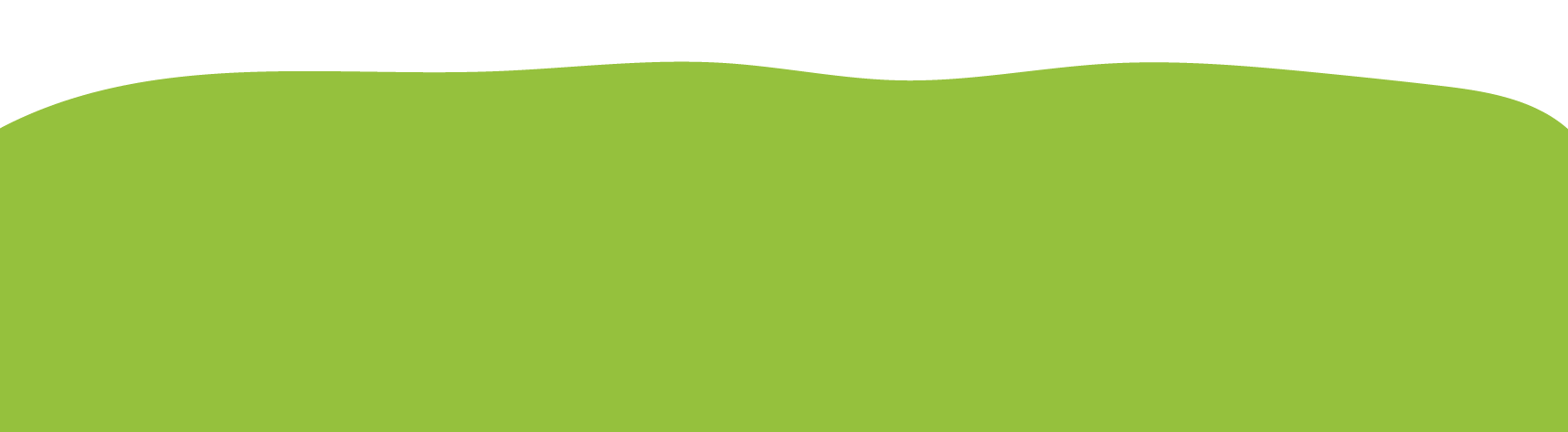 Основное содержание программы
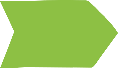 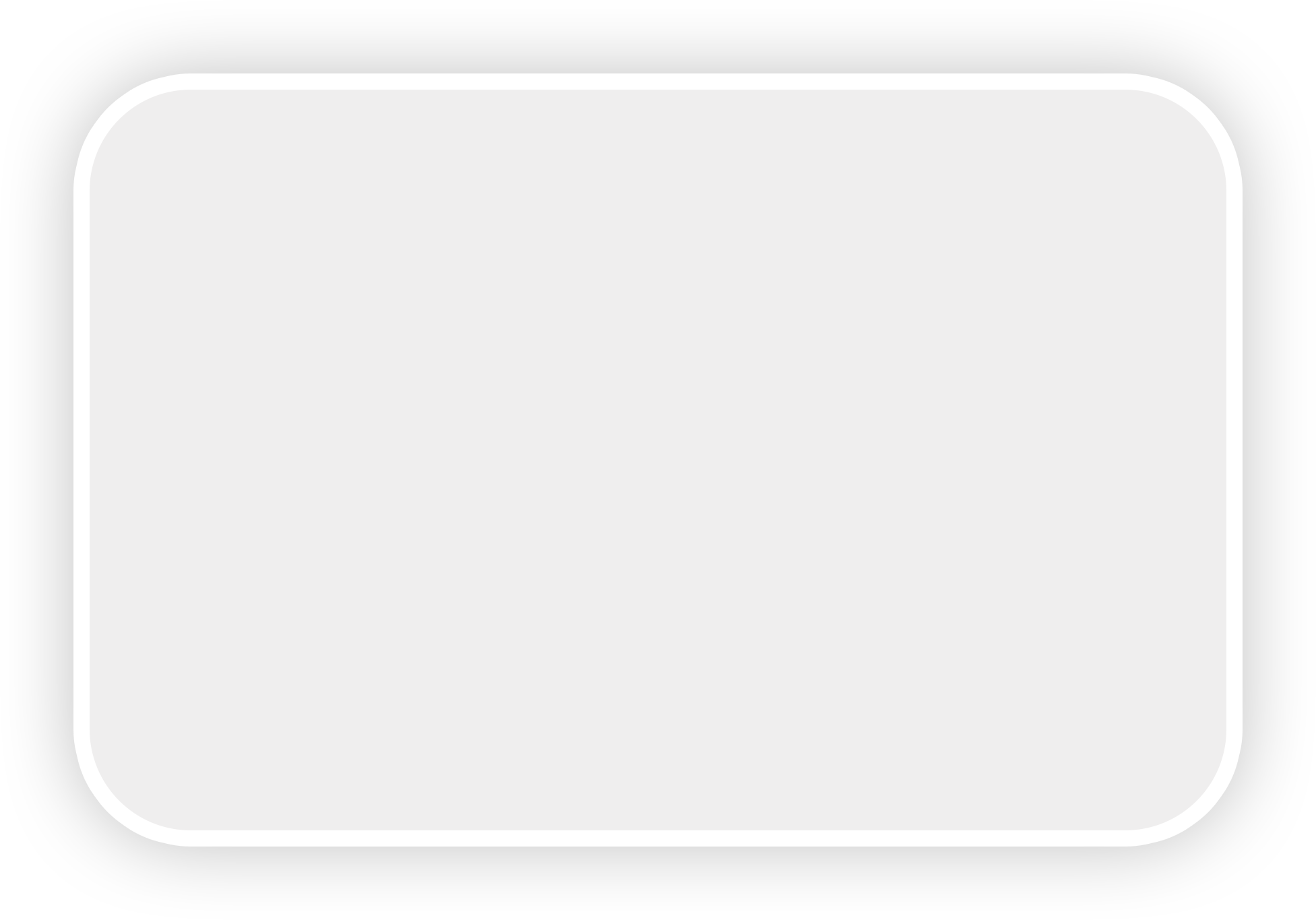 Режим и рацион питания
 Гигиена питания
 Этикет
 Роль физической активности
 Режим дня
 Правила приготовления пищи
 Правила поведения в магазине
 Традиции питания у разных народов
 История кулинарии
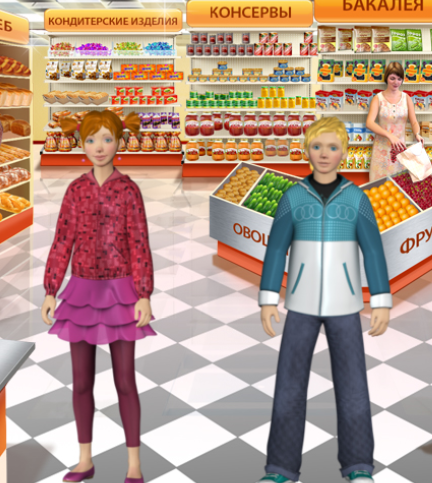 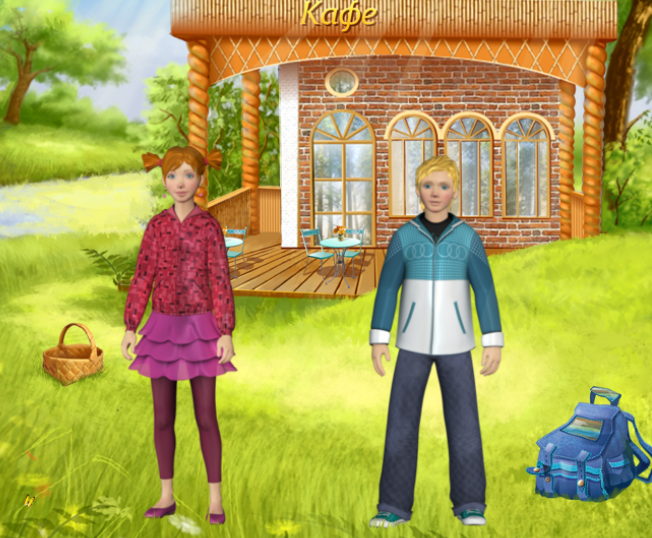 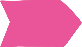 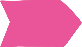 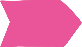 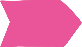 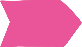 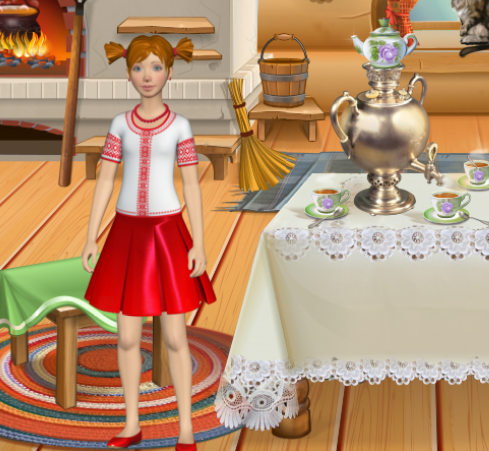 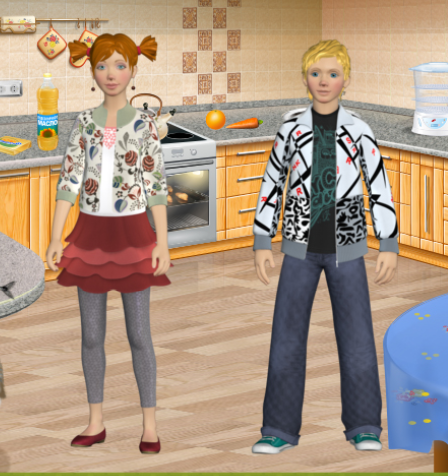 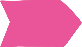 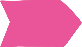 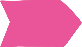 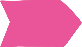 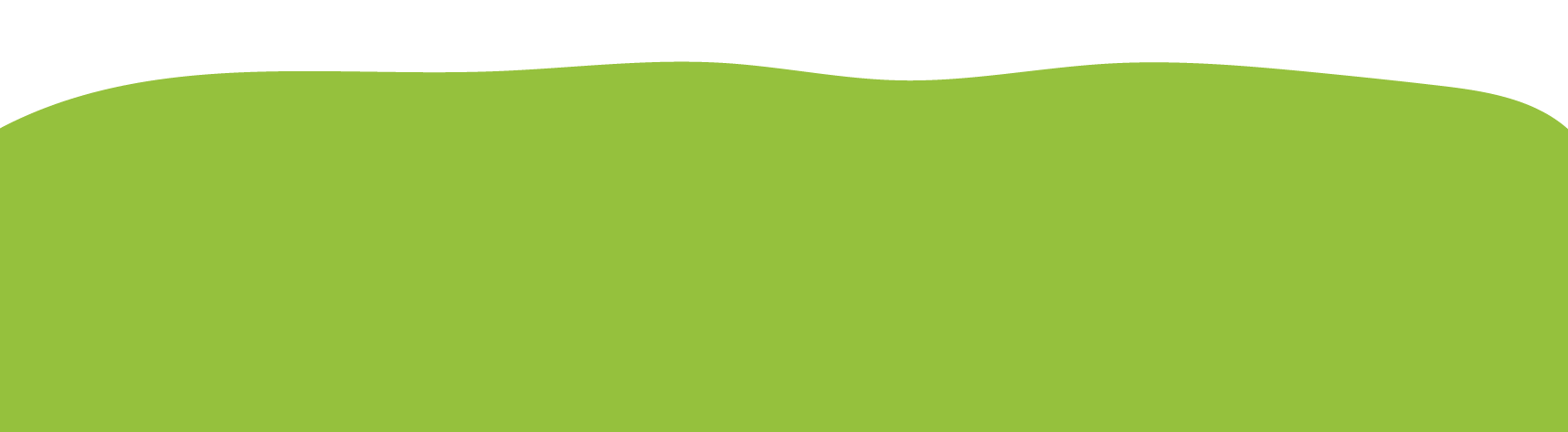 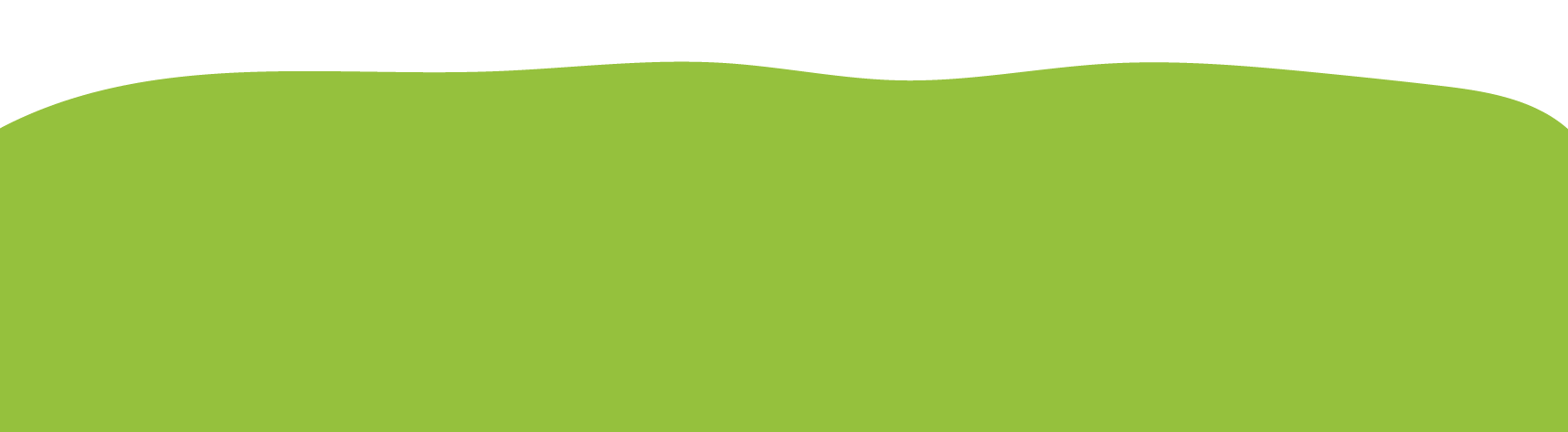 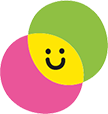 Основная форма реализации программы – 
игра и практическая деятельность
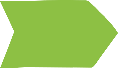 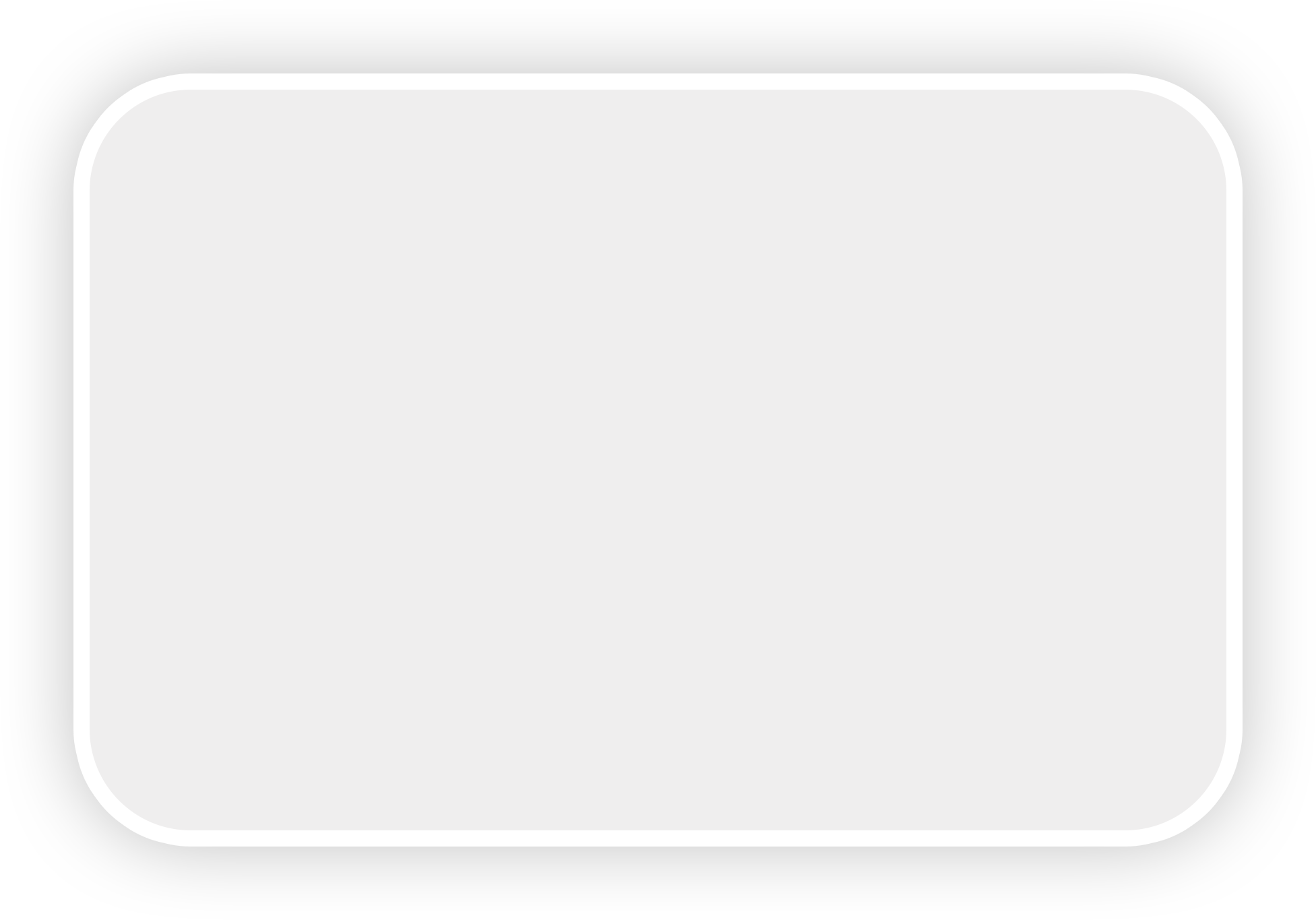 Конкурсы
Конкурсы
Игровые
задания
Ролевые
игры
Ролевые
игры
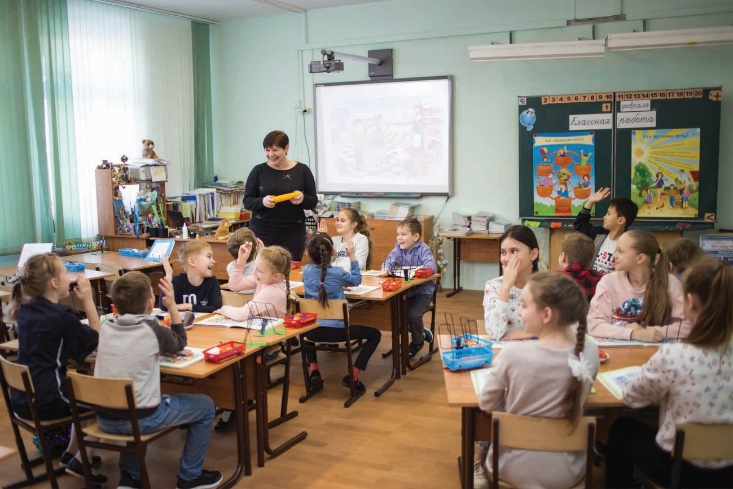 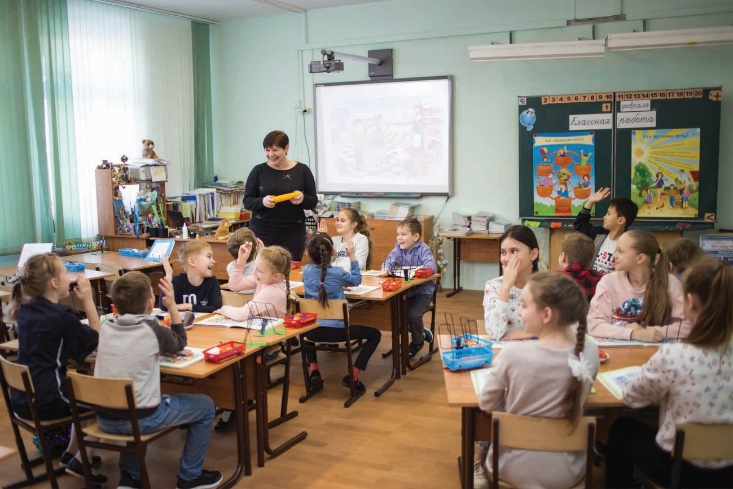 Творческие
задания
Творческие
задания
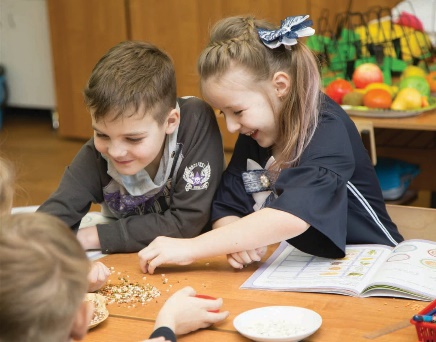 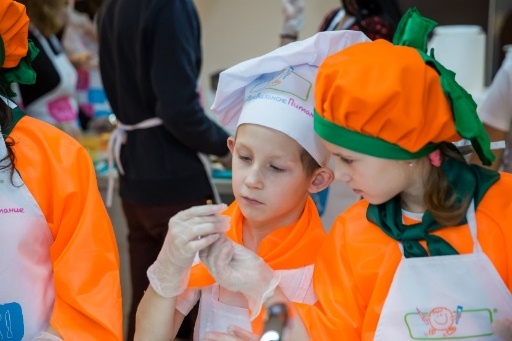 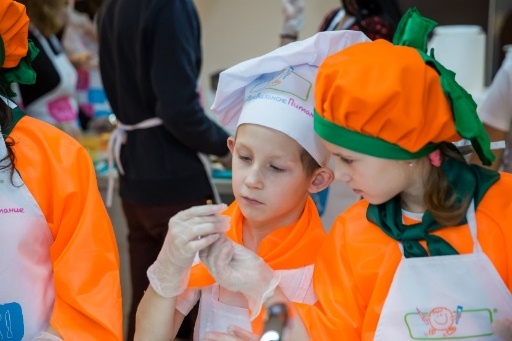 Проекты
Проекты
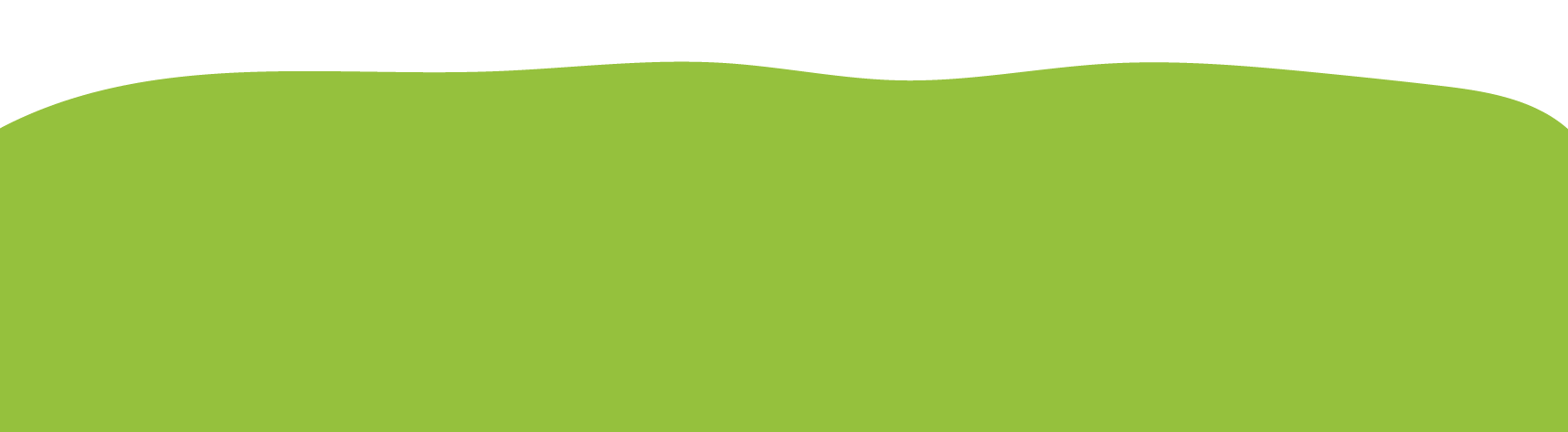 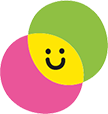 Цифровая платформа программы 
помогает в подготовке занятий по программе 
«Разговор о правильном питании»
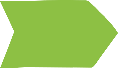 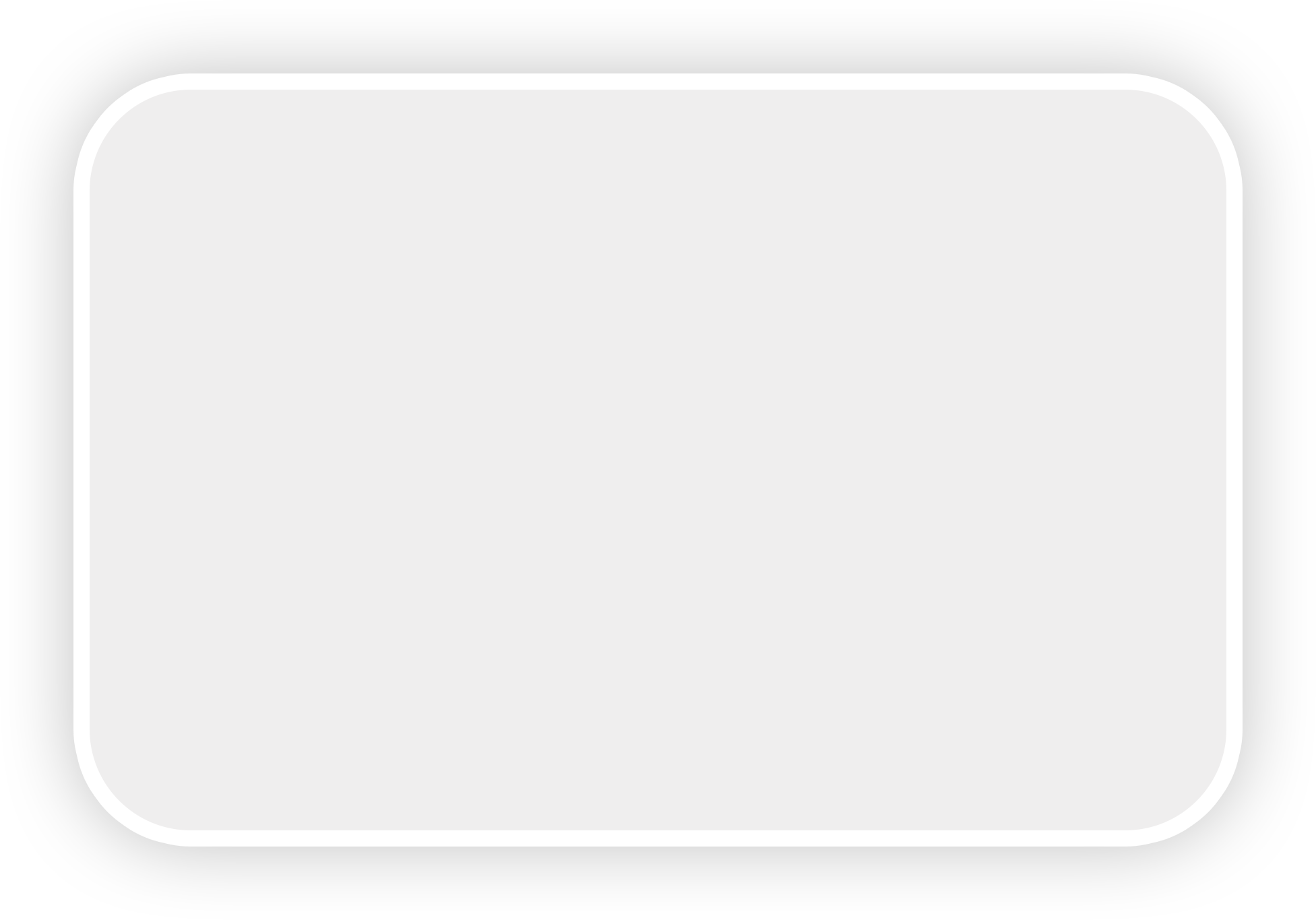 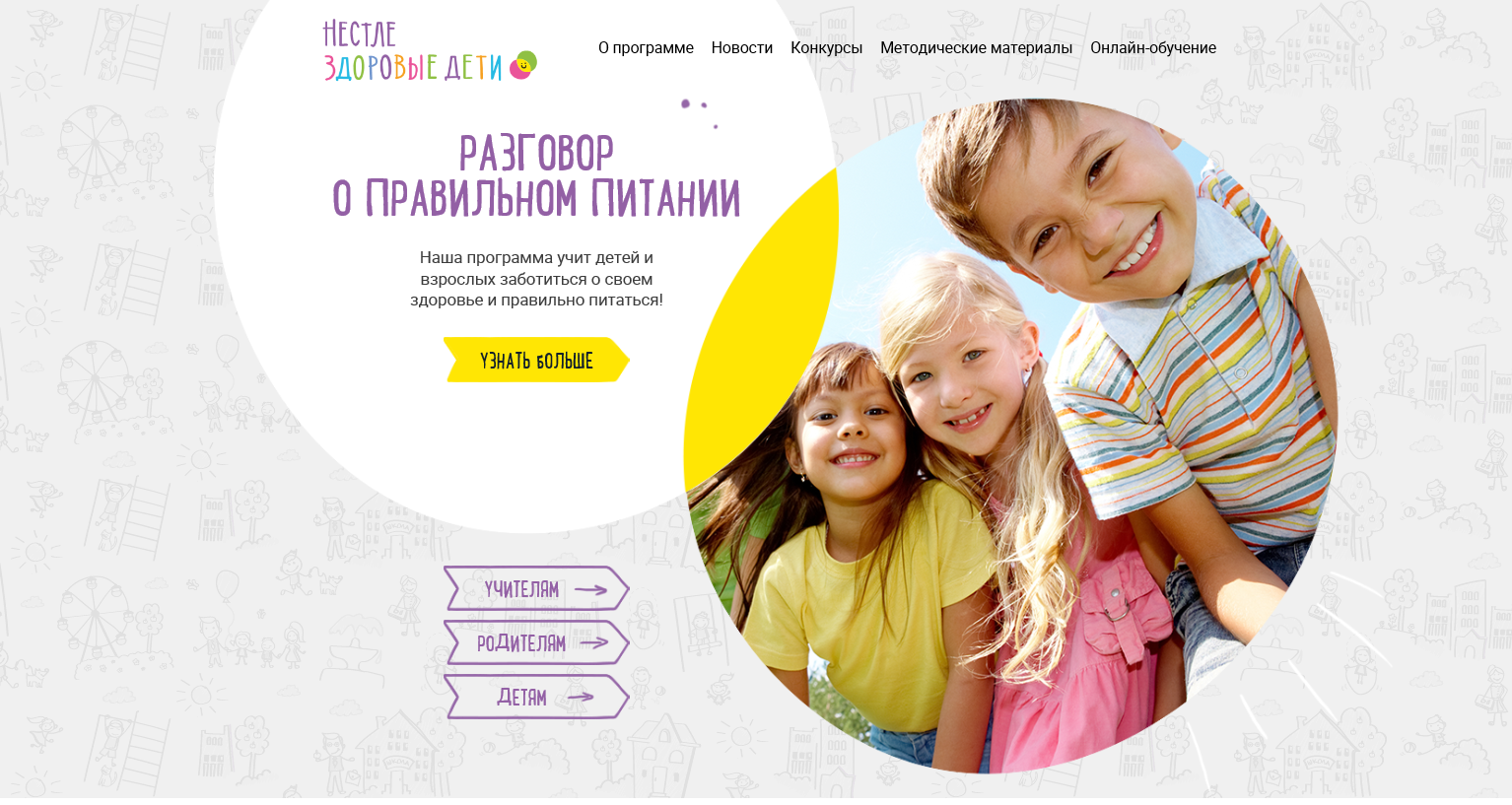 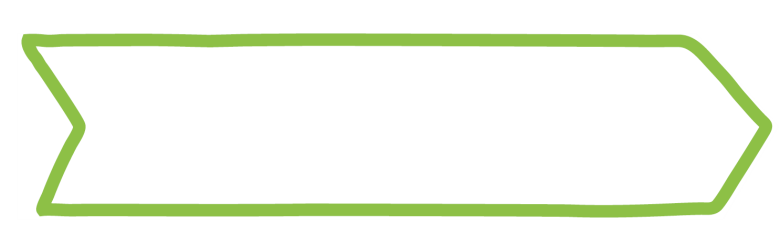 Сайт программы
https://www.prav-pit.ru
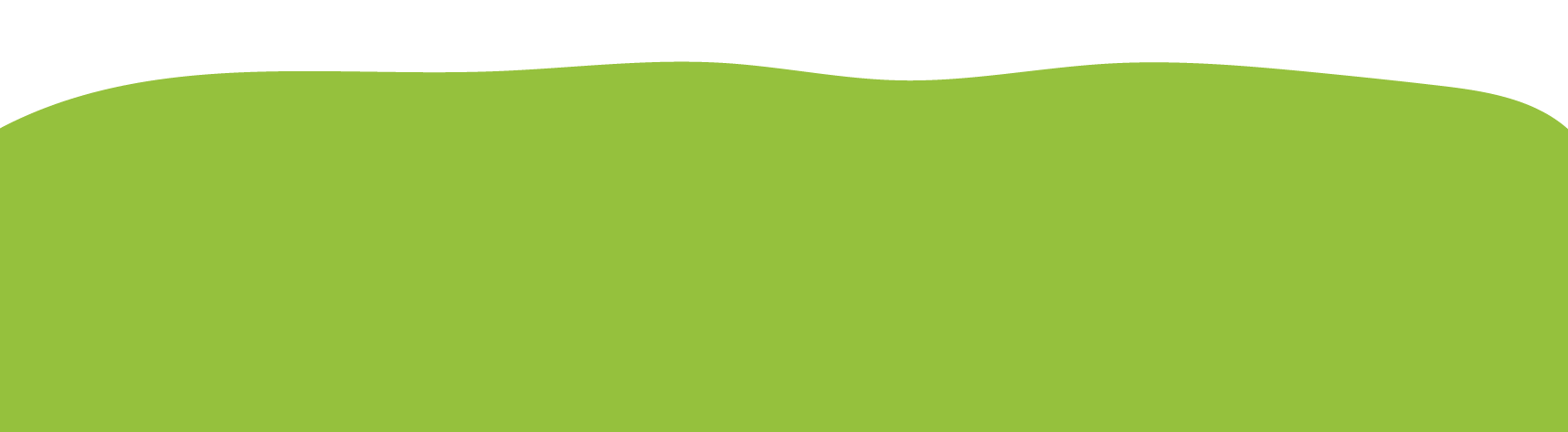 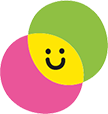 Цифровая платформа: календарно-тематическое планирование
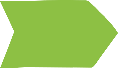 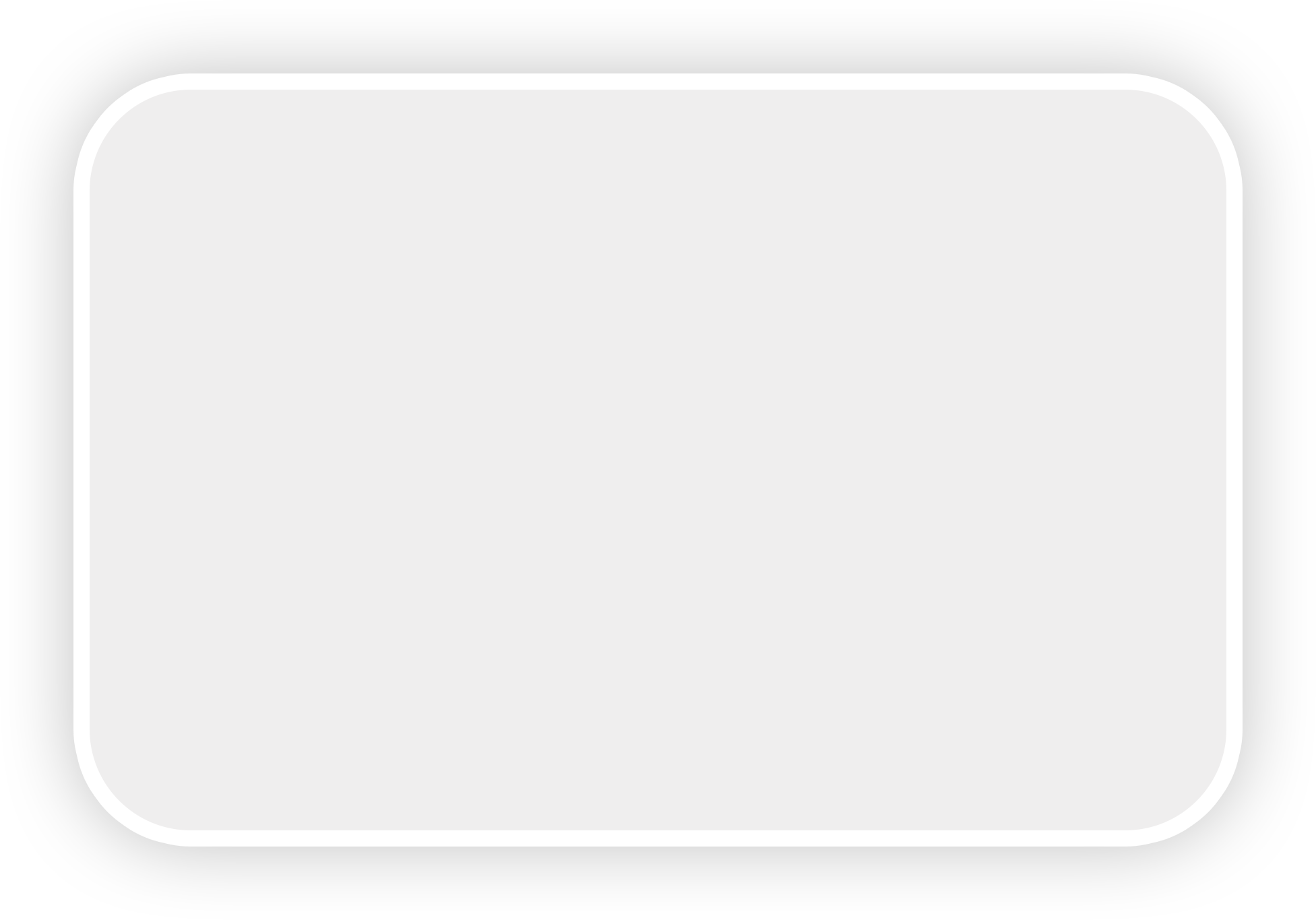 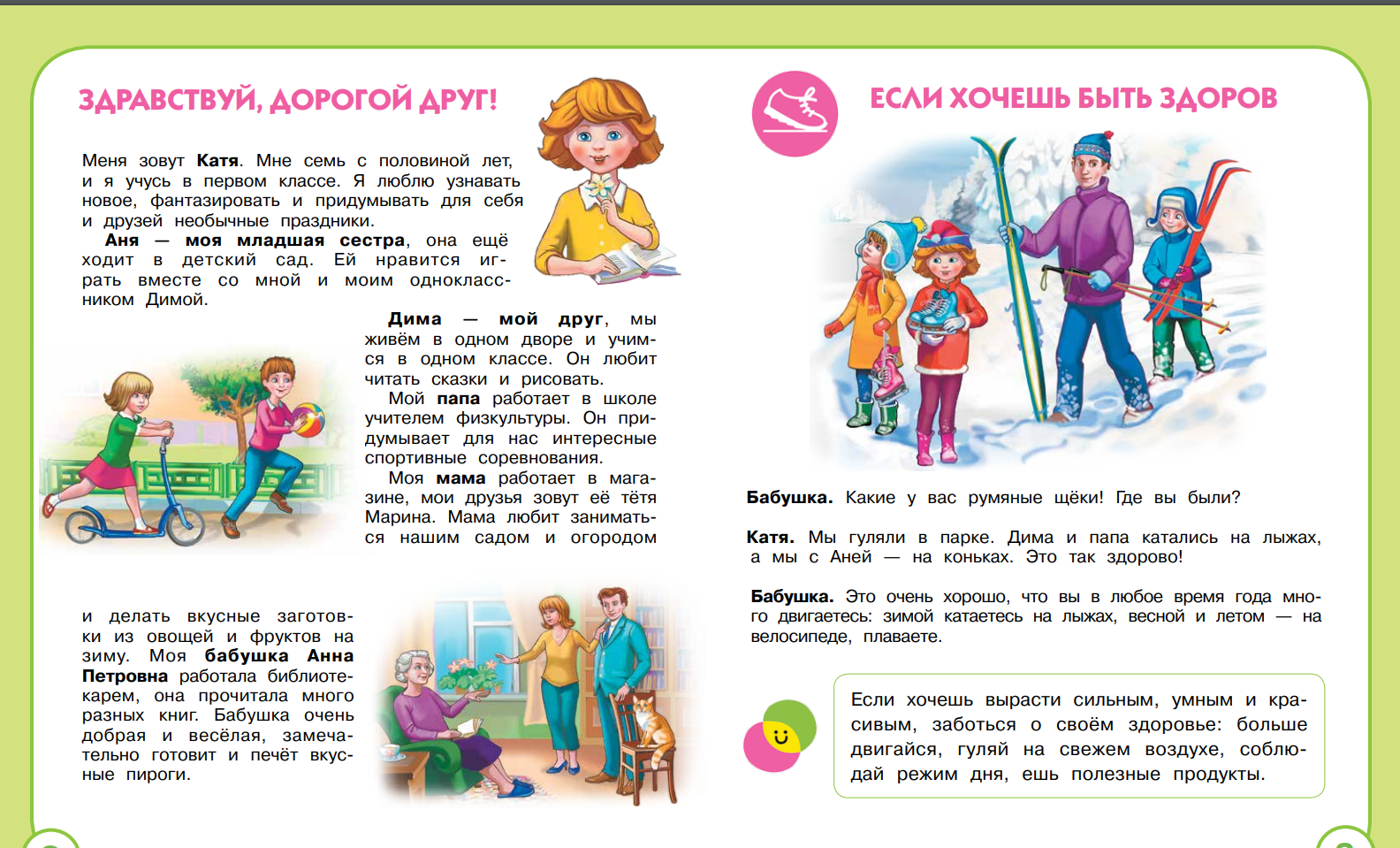 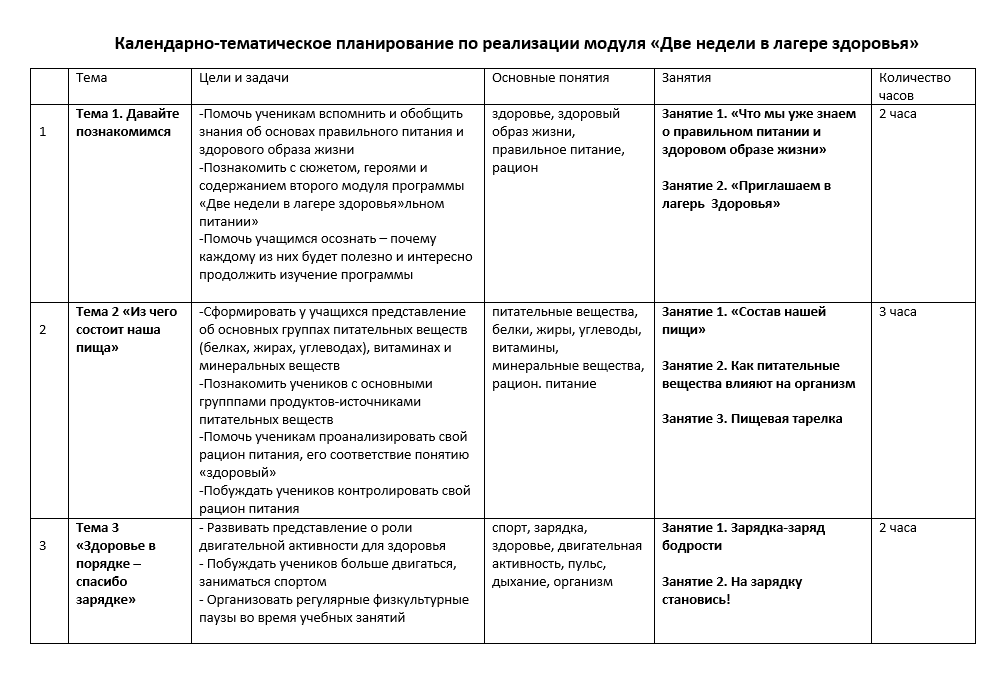 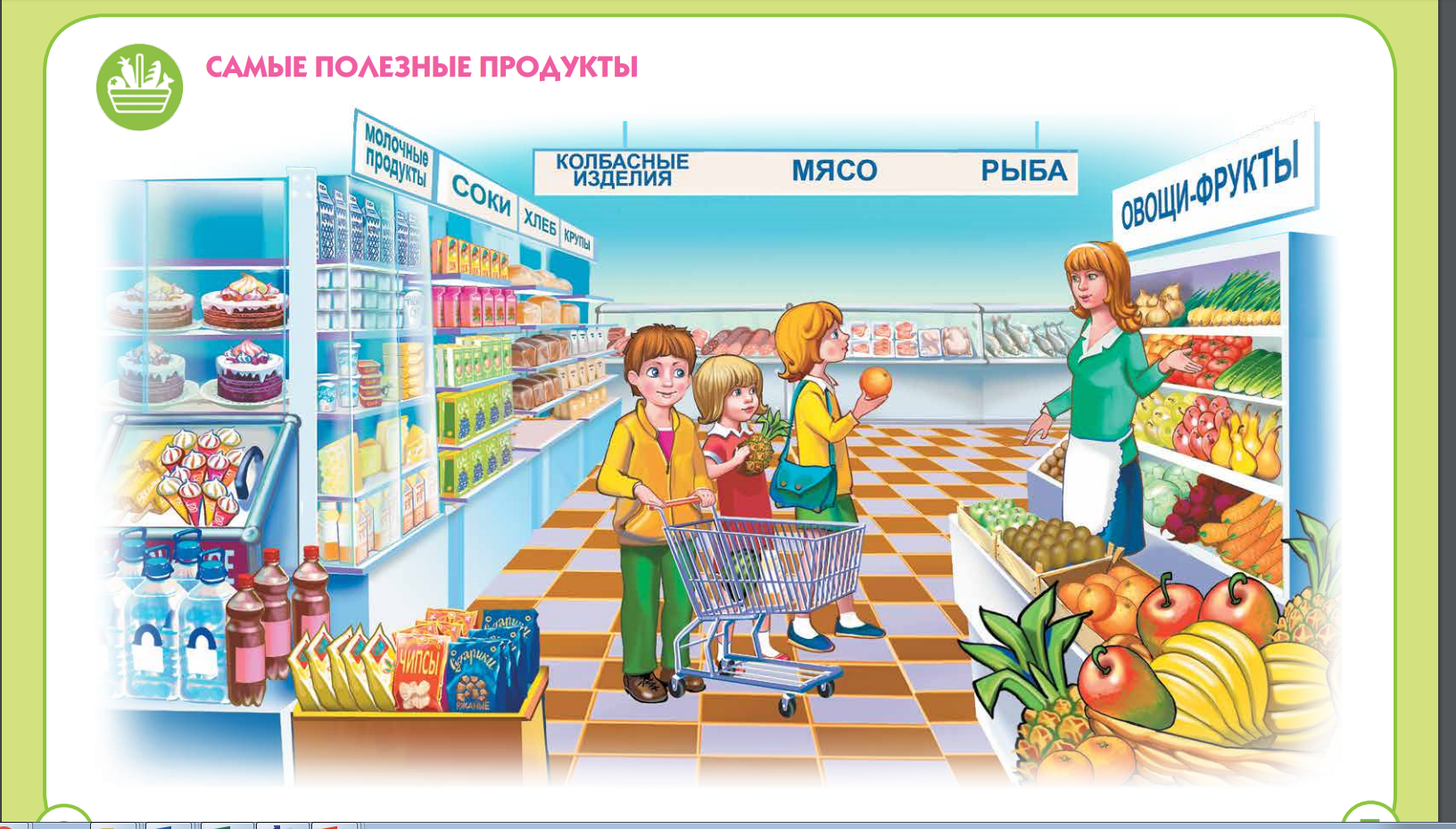 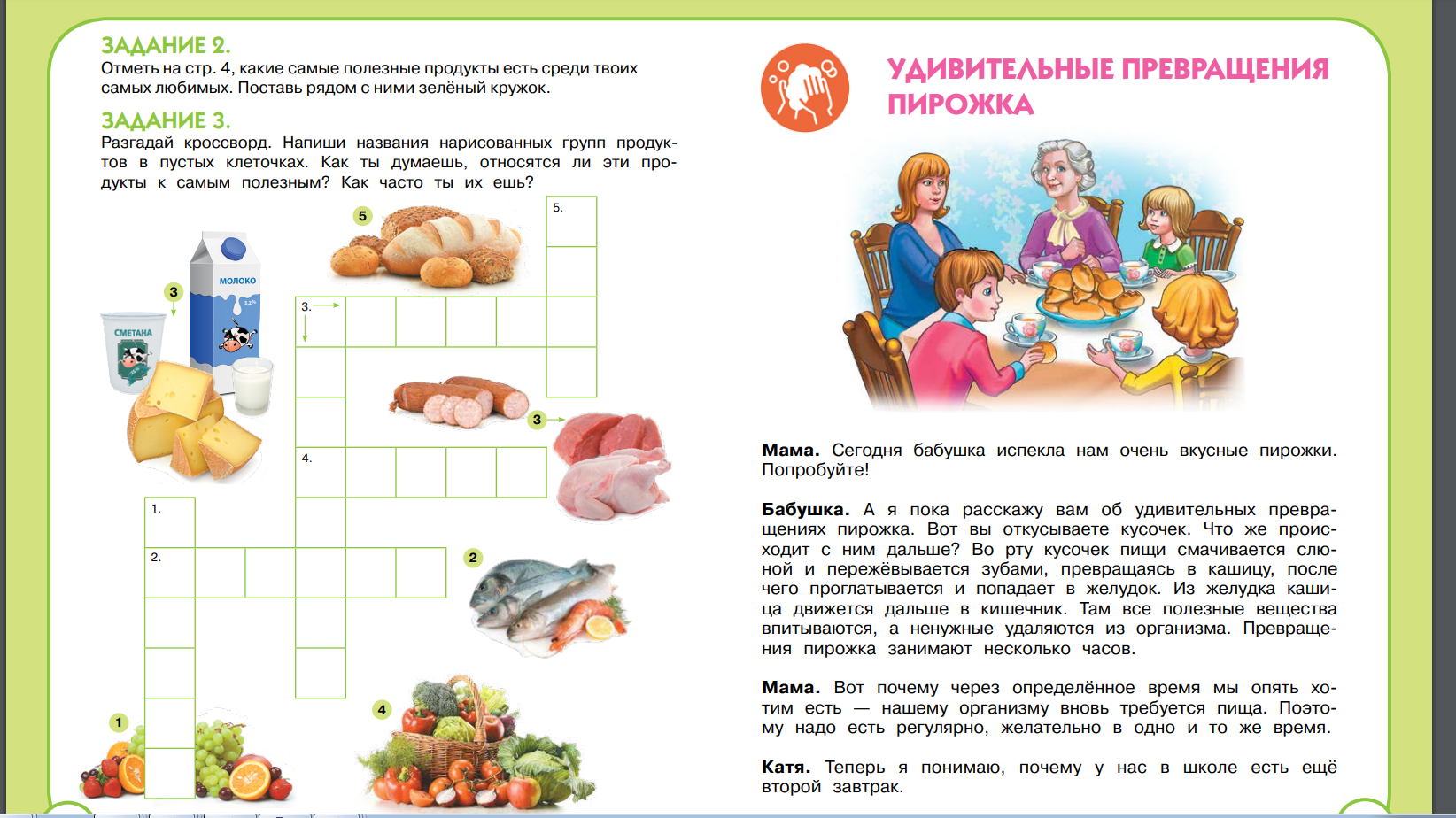 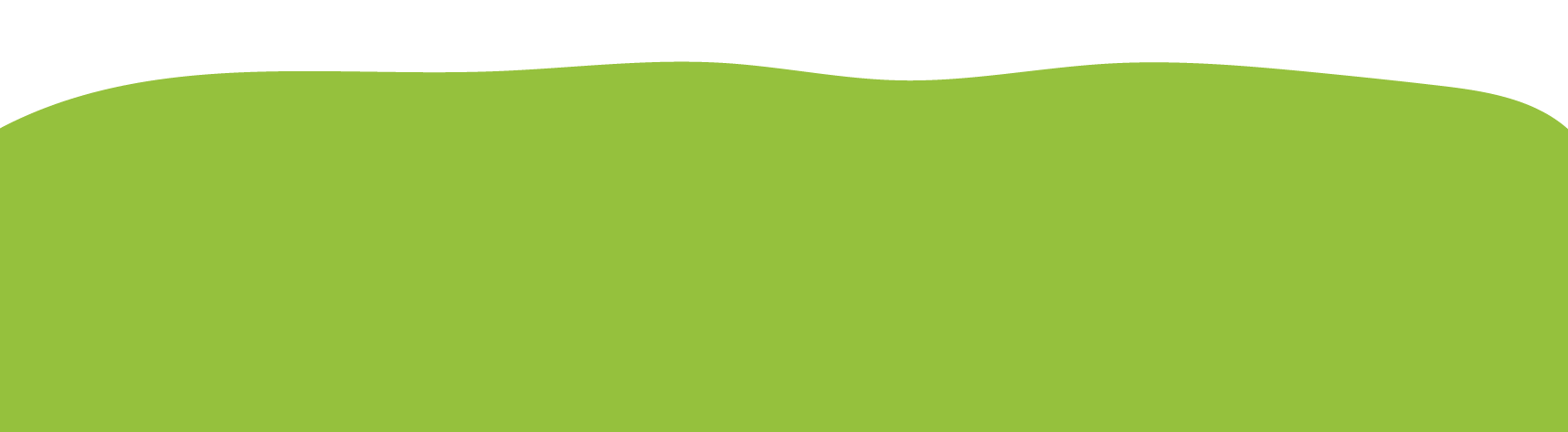 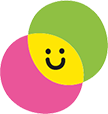 Цифровая платформа:  конспекты и презентации к каждому занятию
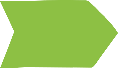 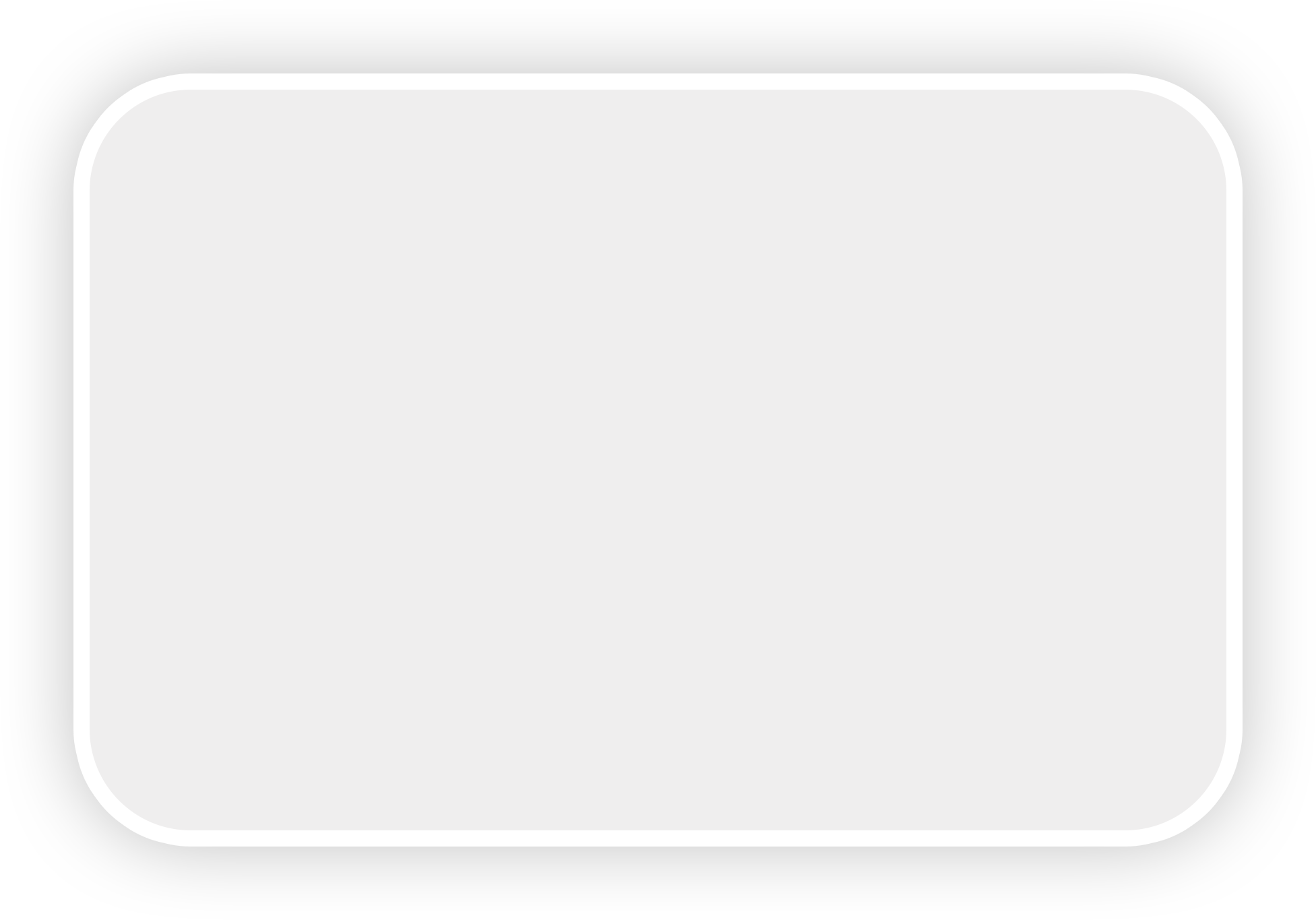 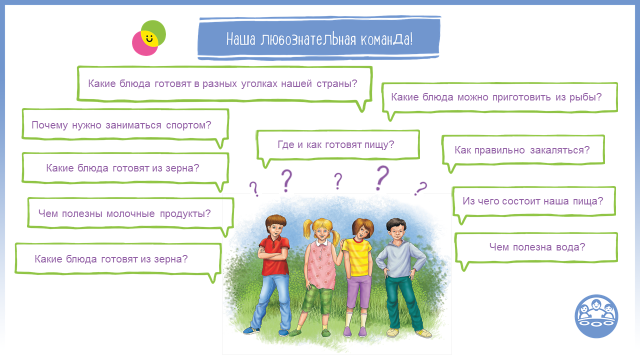 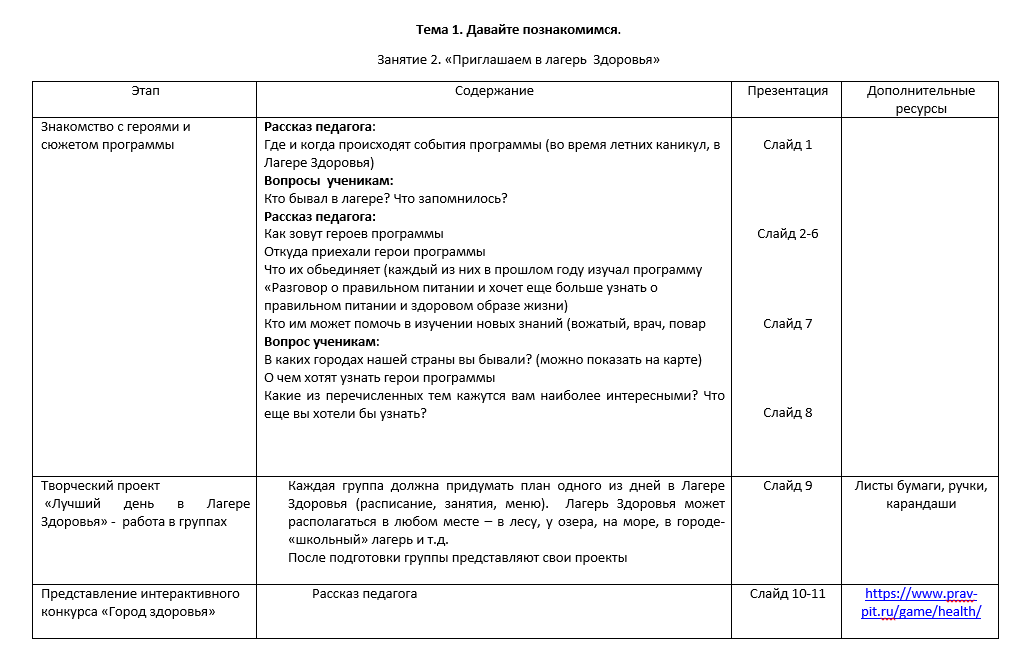 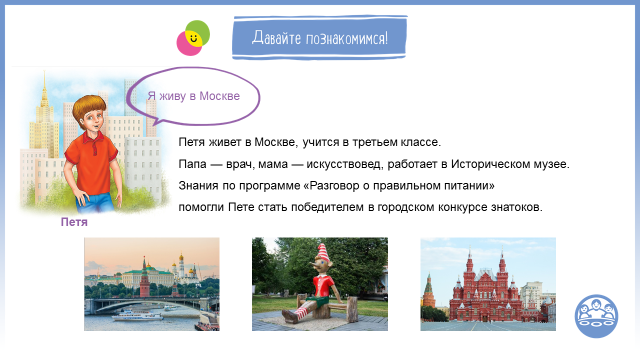 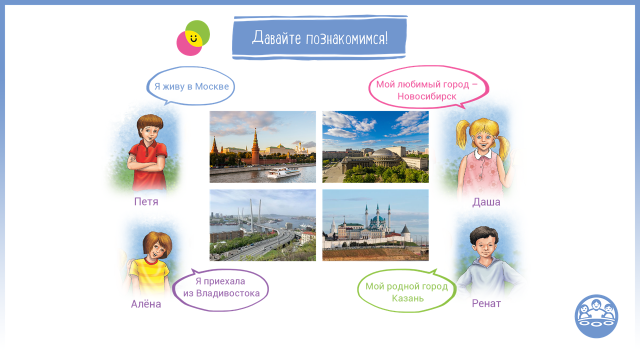 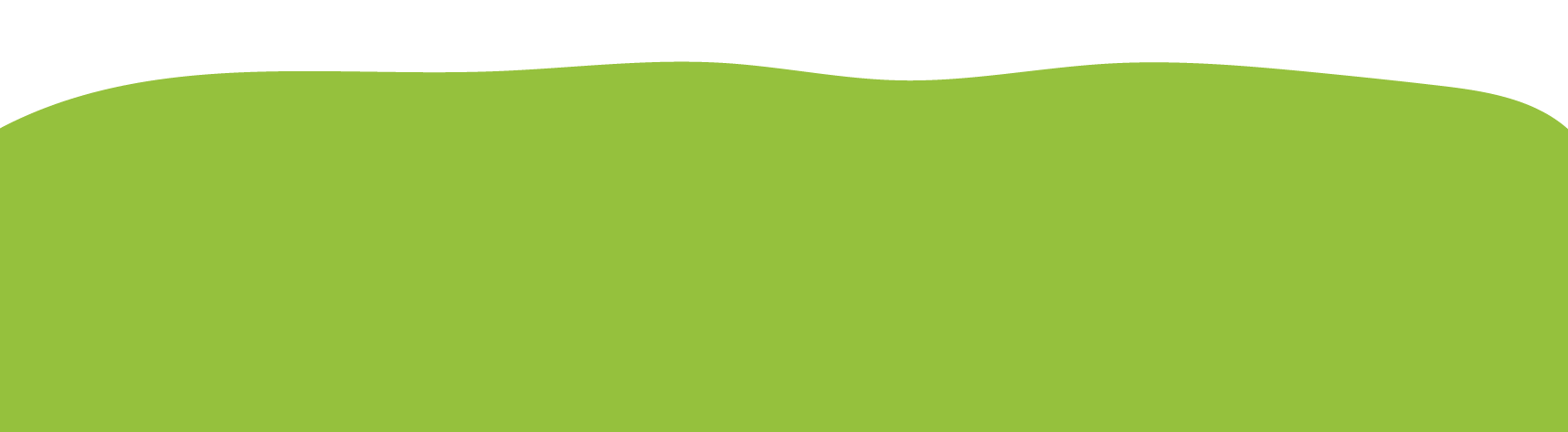 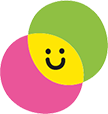 Цифровая платформа:  тесты для самостоятельной работы учащихся
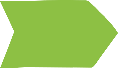 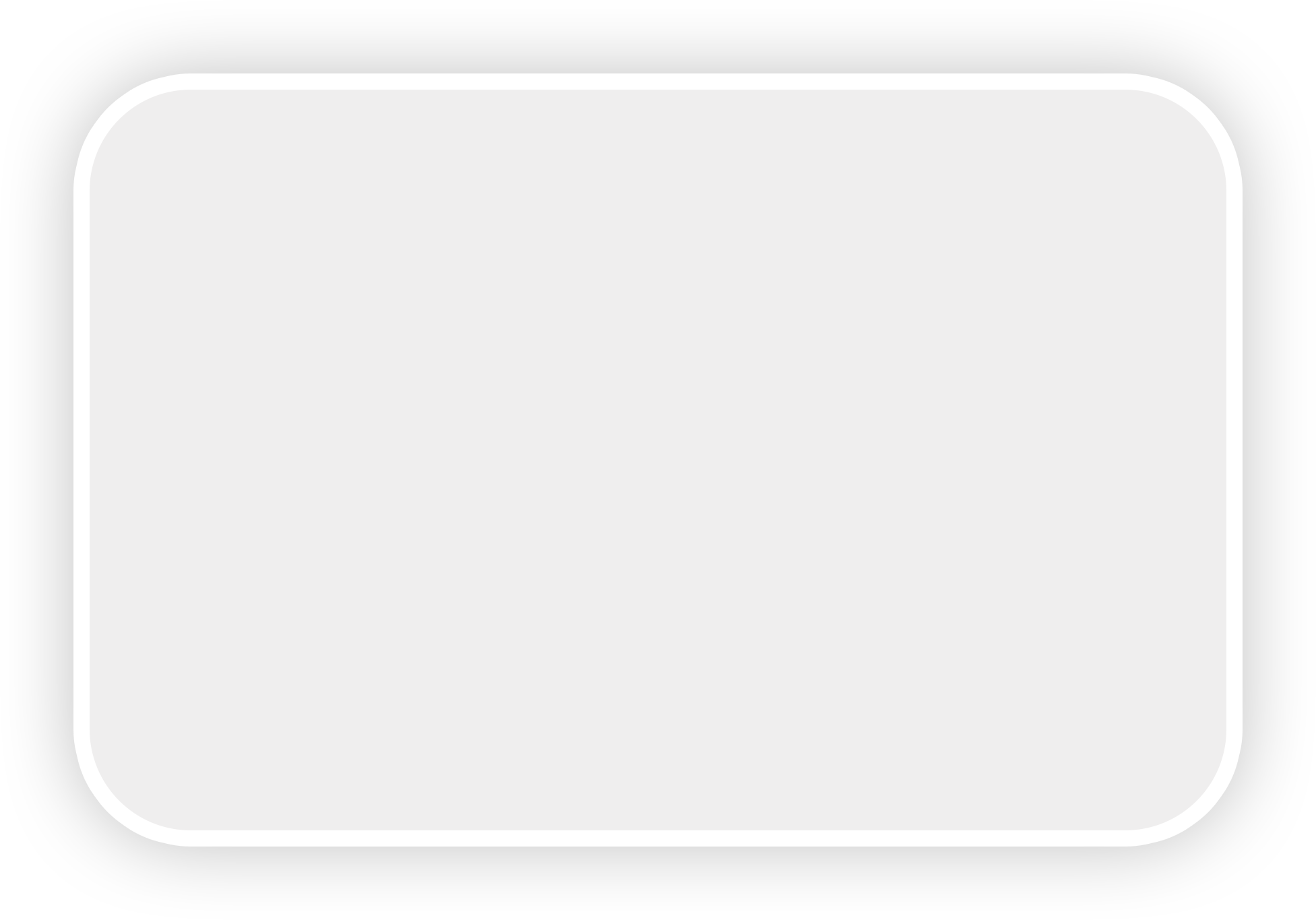 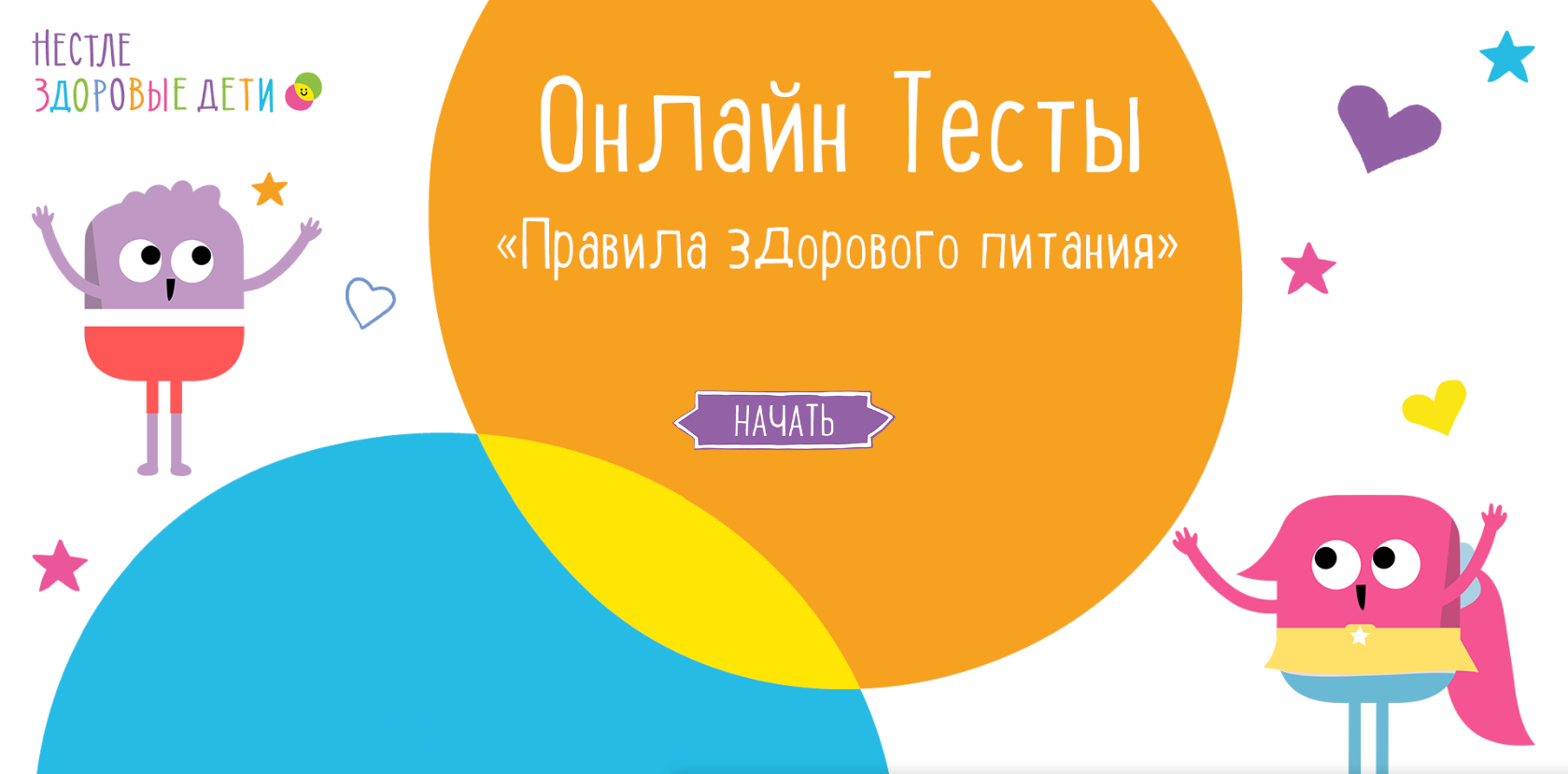 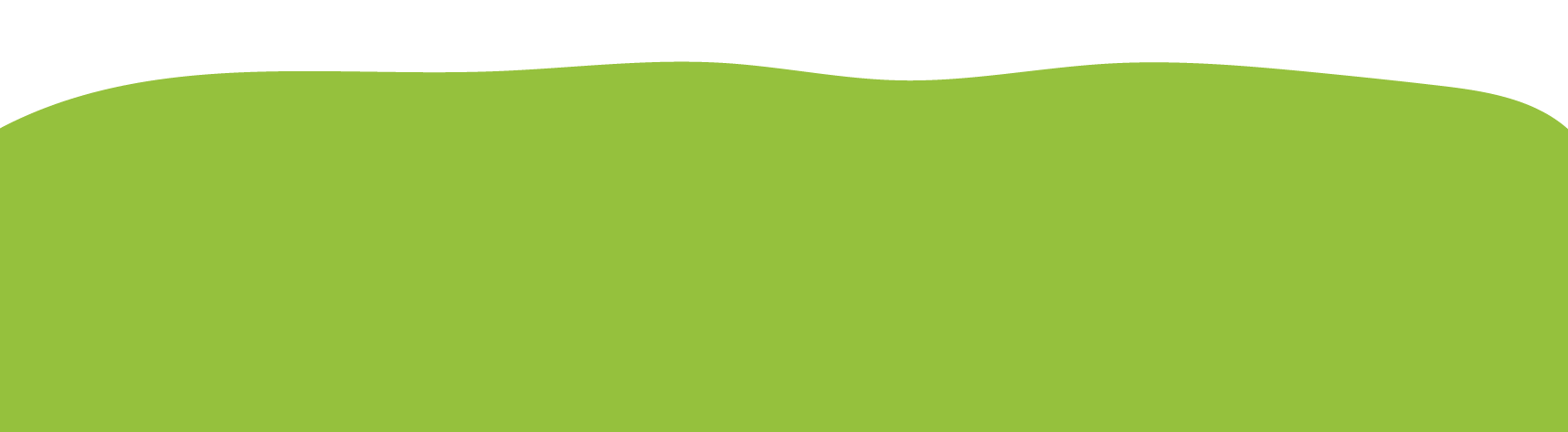 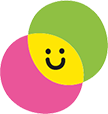 Цифровая платформа:  видео и обучающие игры
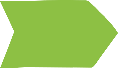 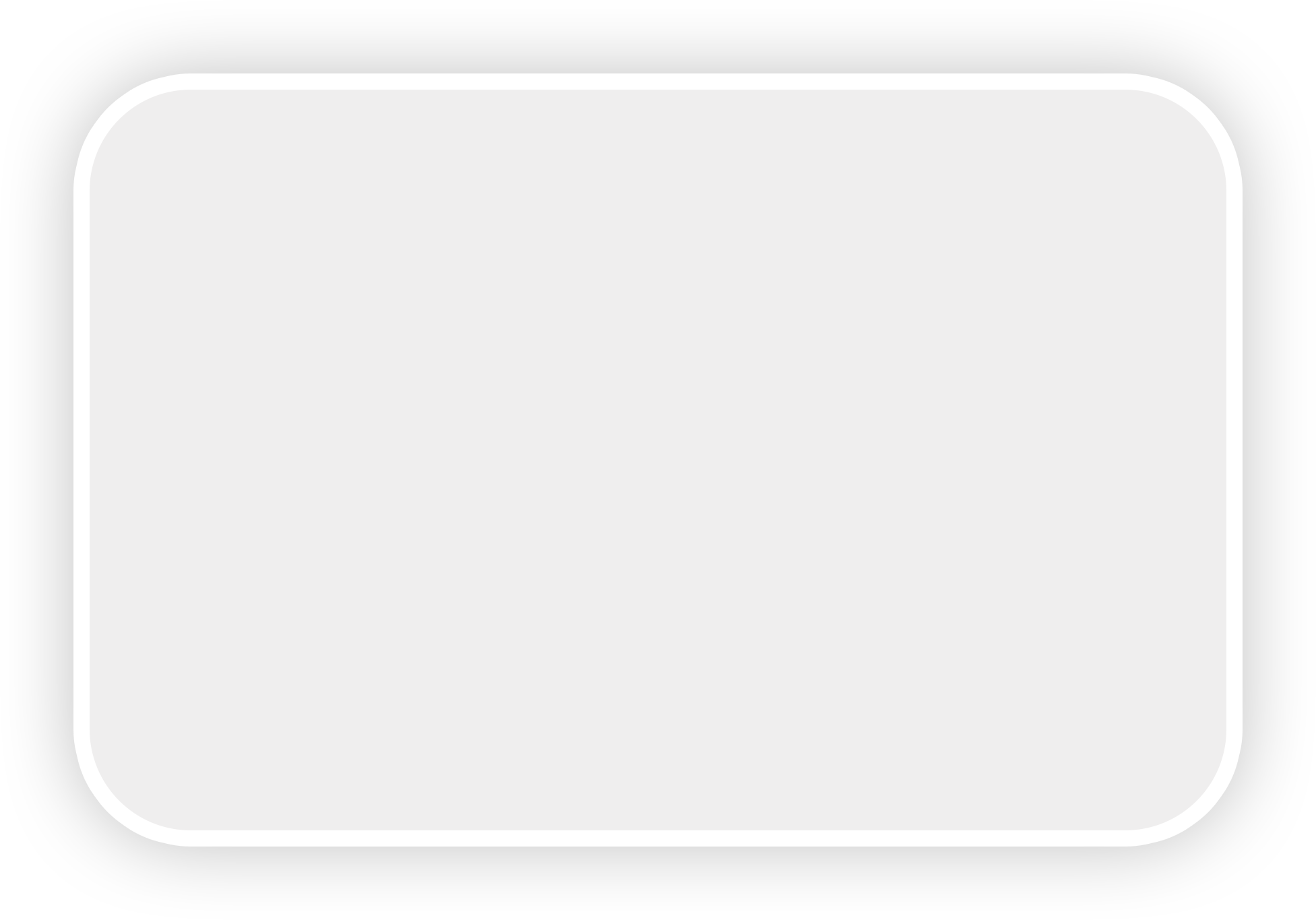 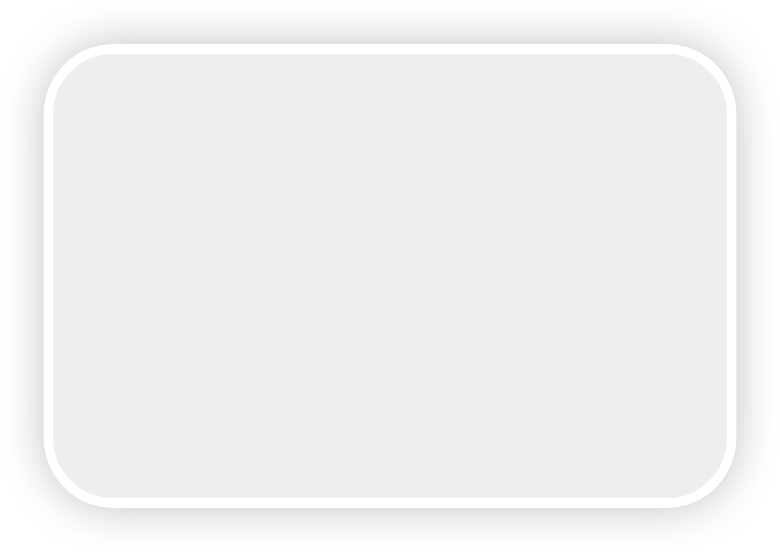 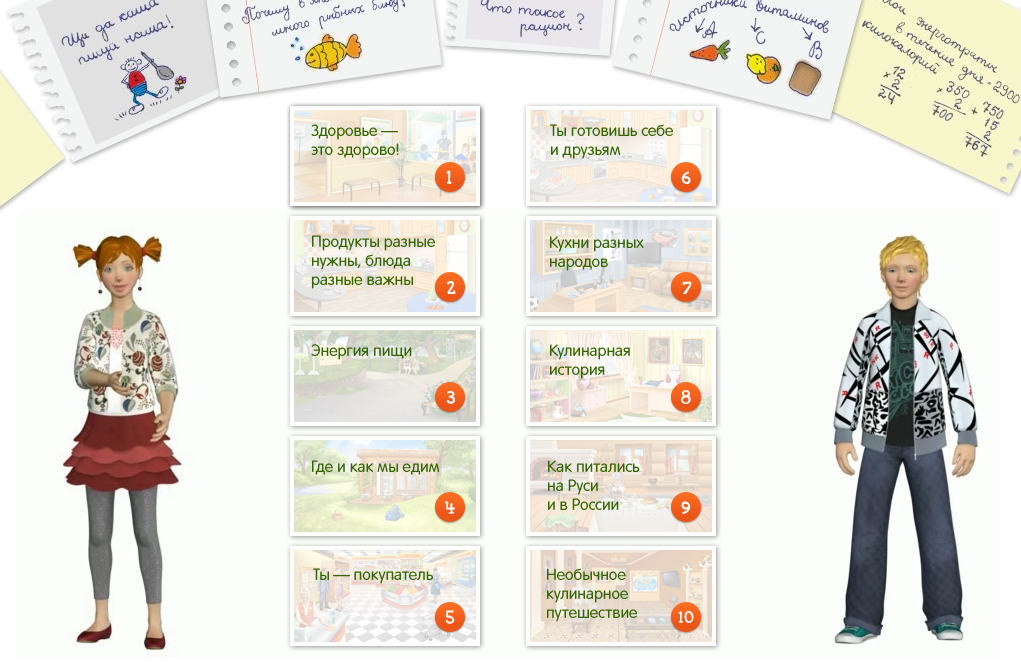 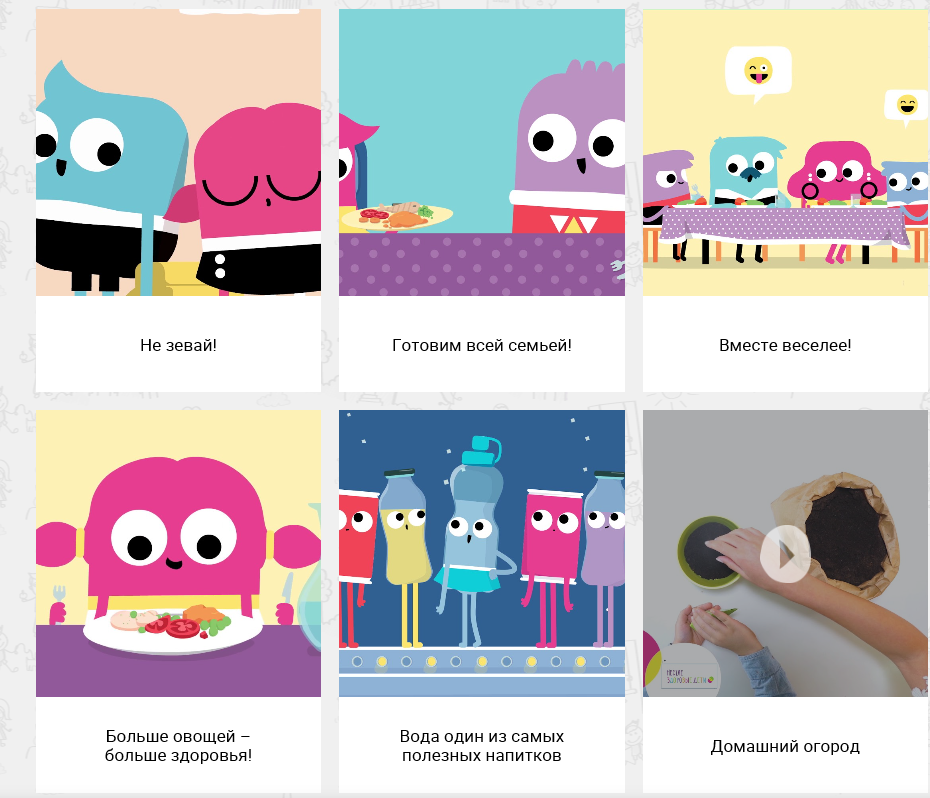 Игра «Формула 
правильного питания»
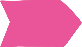 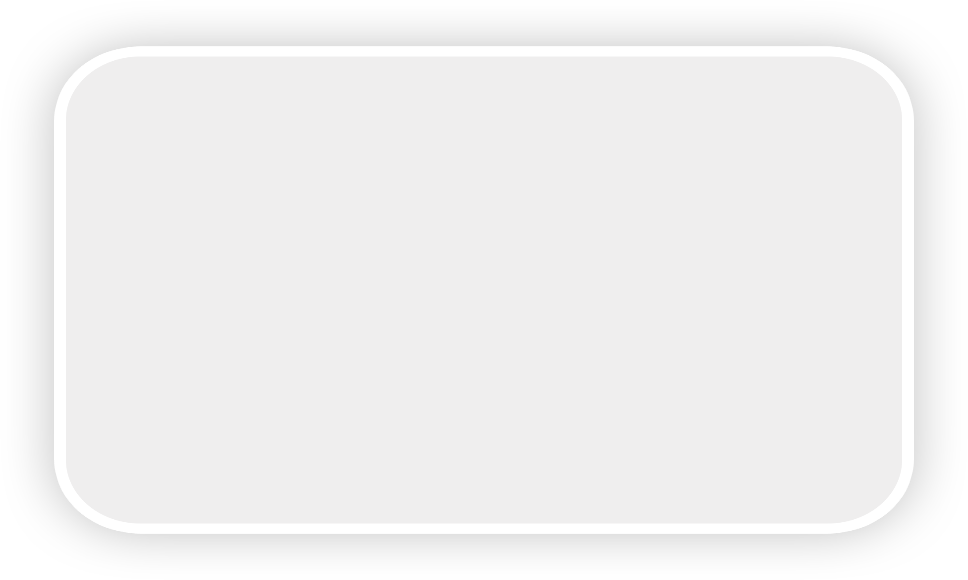 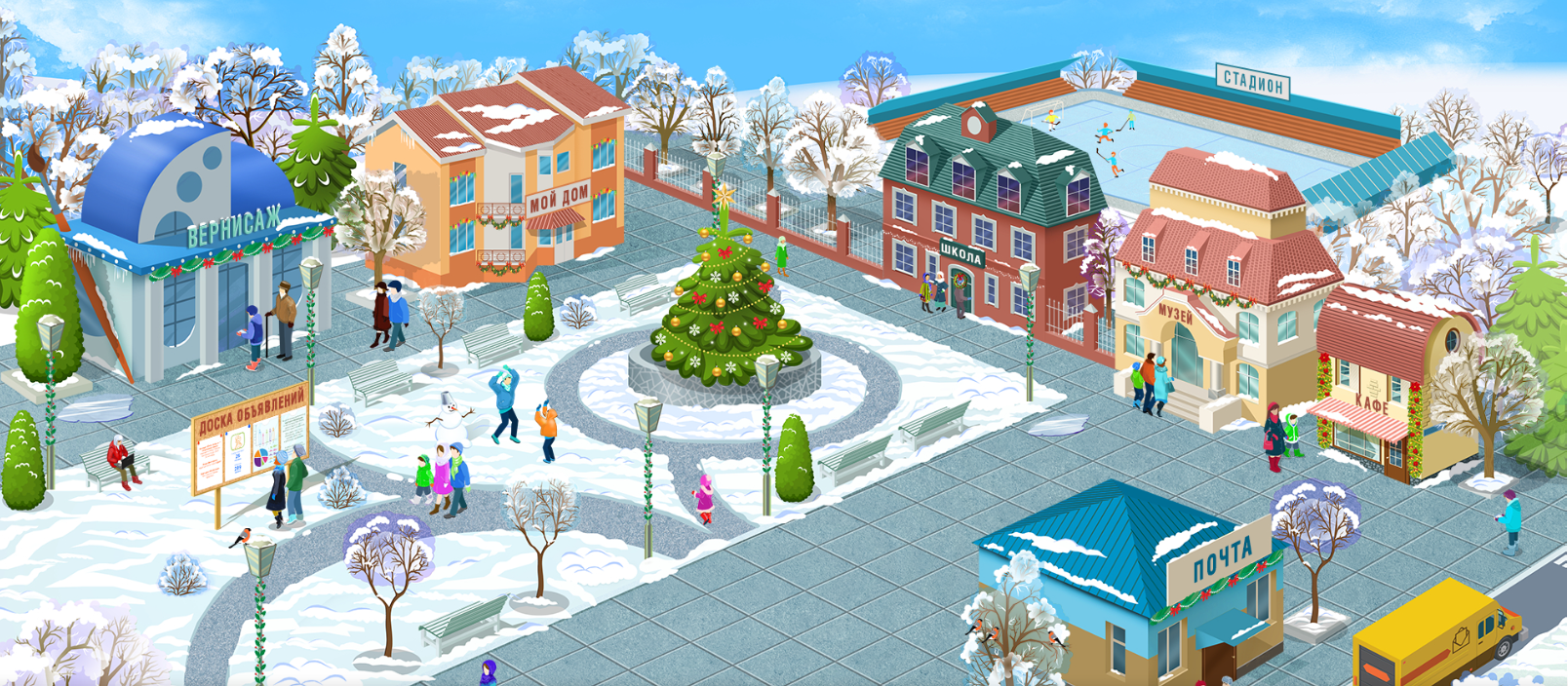 Игра 
«Город Здоровья»
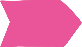 Видео
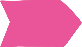 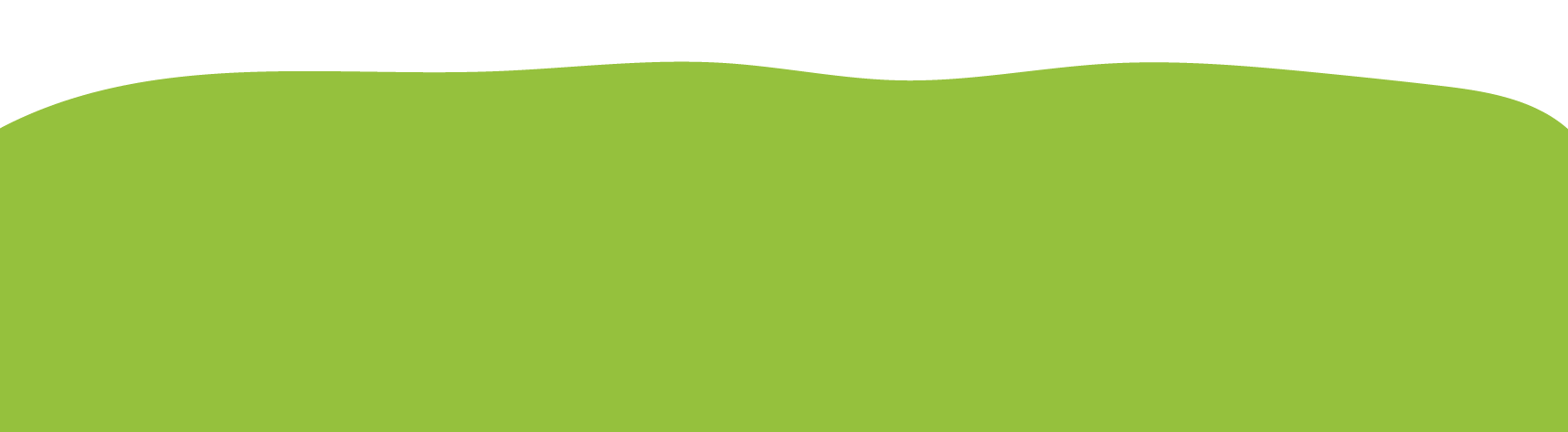 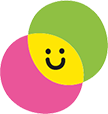 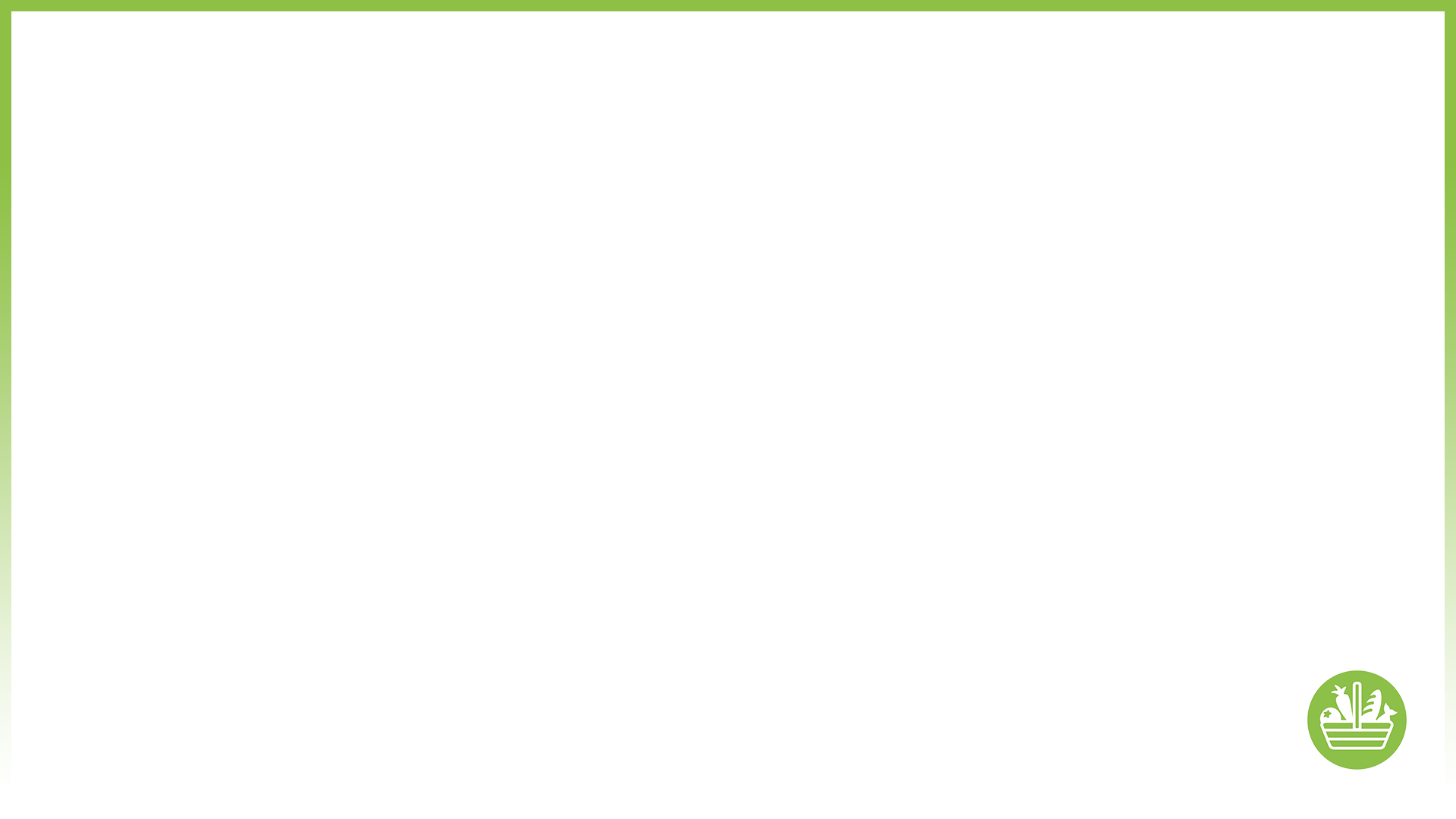 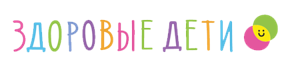 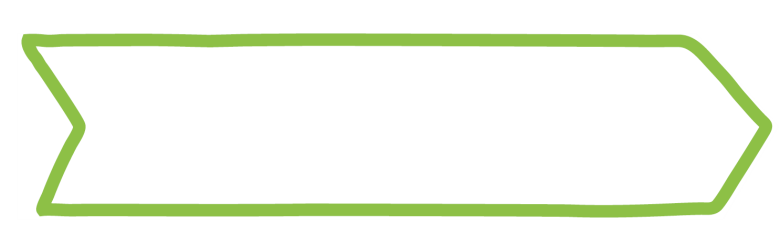 Сайт программы
Присоединяйтесь к нашей программе!
Все учебные материалы 
для участников бесплатны!
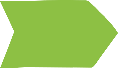 www.prav-pit.ru
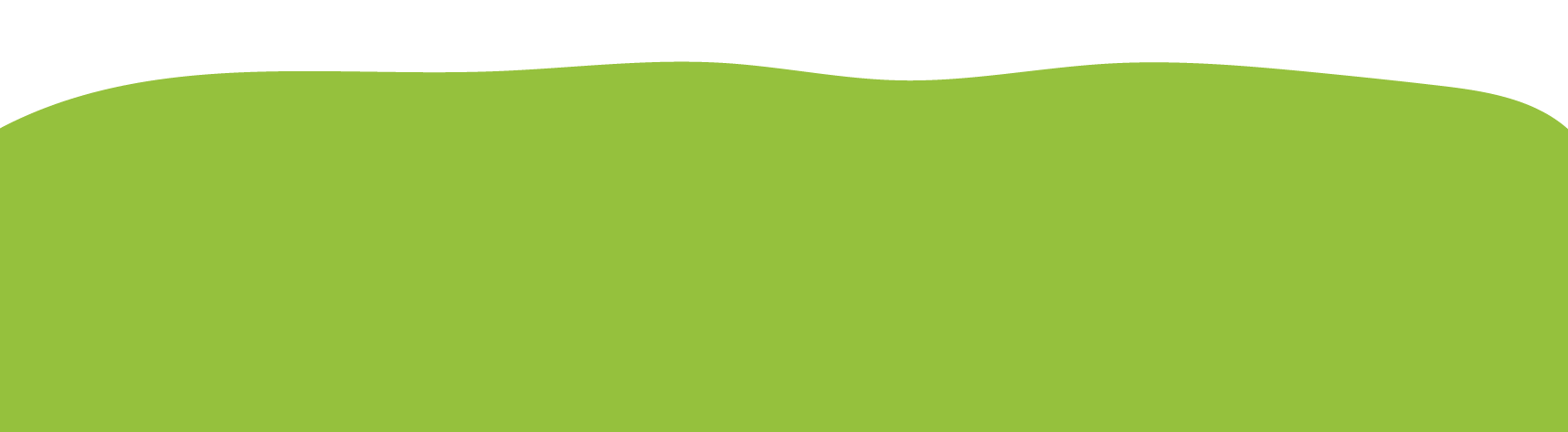 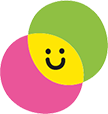